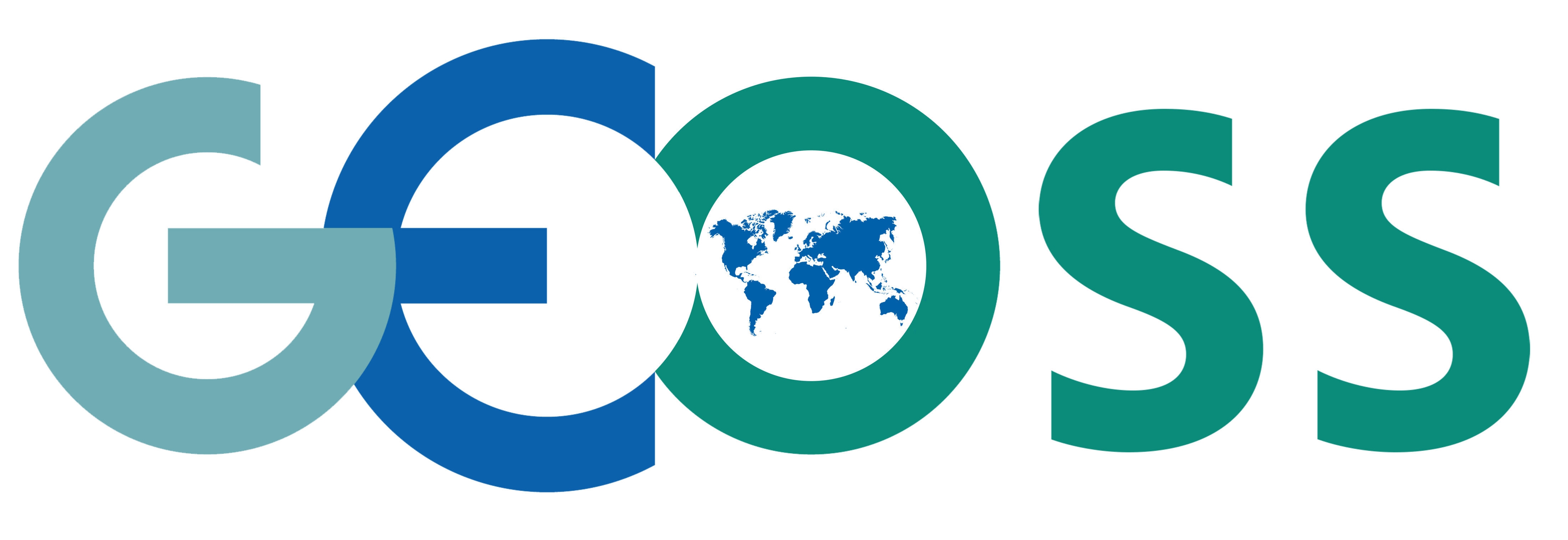 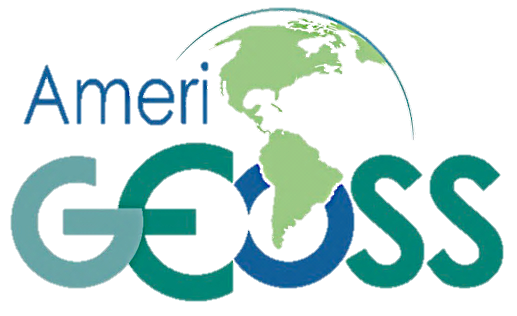 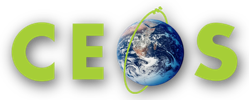 Working Group On Information Systems and Services (WGISS)
WGISS-43 Meeting
Community Platform
AmeriGEOSS Regional InitiativeA framework that seeks to promote collaboration and coordination among the GEO Members of the American Continent
Angelica Gutierrez, Rich Frazier
April 5, 2017
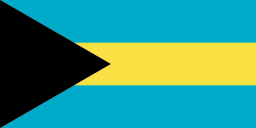 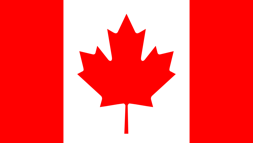 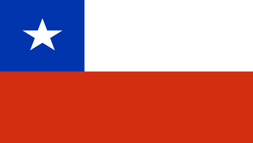 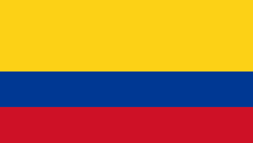 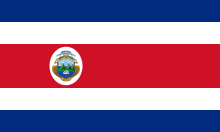 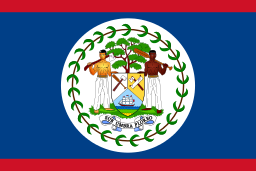 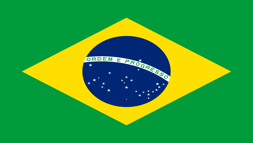 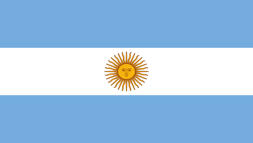 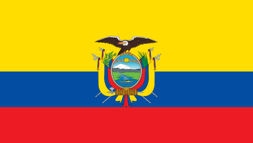 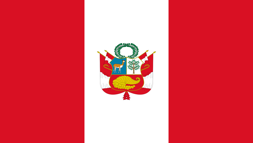 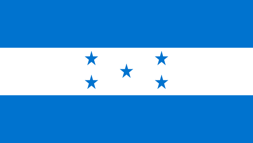 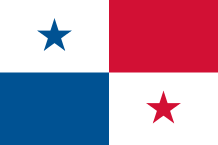 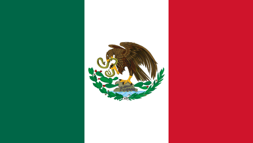 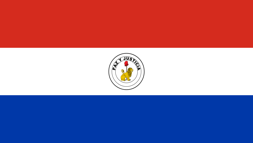 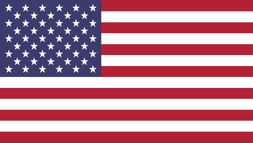 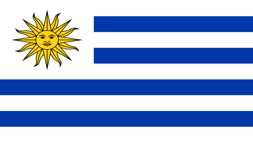 1
AmeriGEOSS Initiative & Regional Coordination
Is a cooperative effort of the 16 GEO member countries in the Americas that:
AmeriGEOSS Members
Non-AmeriGEOSS Members
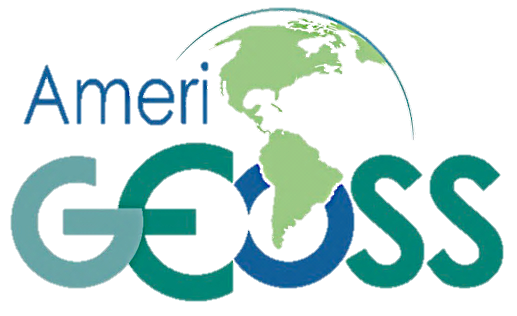 Reflects local, national, and regional interests of the GEO country-members for short and long-term planning, development, and implementation aligned with GEO activities.
Is entrenched in the institutional and technical capabilities of its country members and in the resources of other global initiatives available for the benefit of the region.
Argentina 
Bahamas 	
Belize 
Brazil 
Canada 
Chile
Colombia
Costa Rica
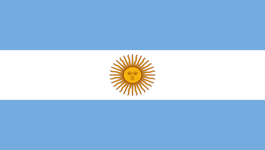 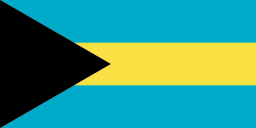 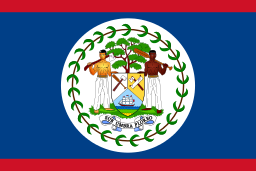 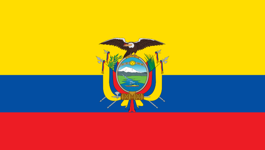 Ecuador 
Honduras 
Mexico 
Panama
Paraguay
Peru
United States
Uruguay
Seeks to increase institutional and personal capacity and engage experts, stakeholders, and decision makers in the process of decision making.
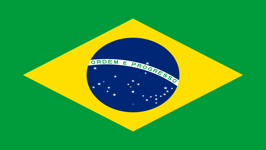 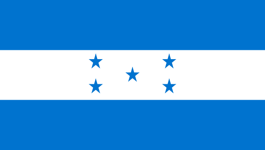 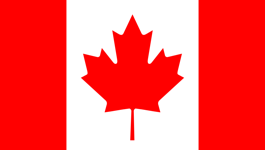 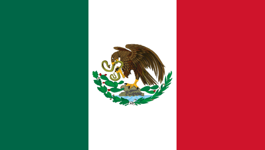 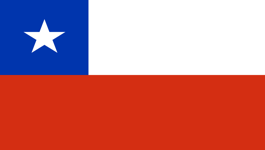 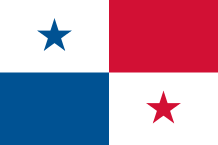 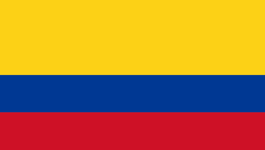 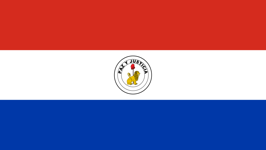 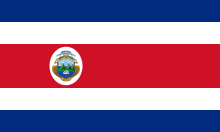 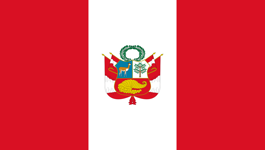 16 Member Countries
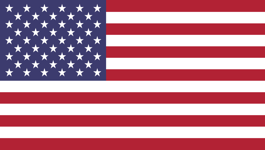 2
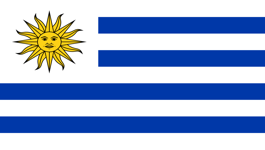 [Speaker Notes: Talking points: 

AmeriGEOSS is a Group on Earth Observations initiative

This is an adaptable framework that can be leveraged for capacity building. 
16 nations in the Americas currently participates
Work with regional and global partners to advance the use of EO data
Develop and leverage member capacities to support stakehoder and decision-maker needs.]
AmeriGEOSS GEO Principal
Argentina
Ecuador
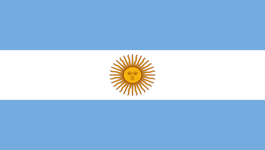 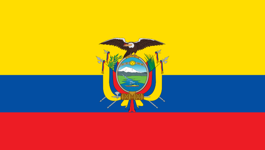 Bahamas
Honduras
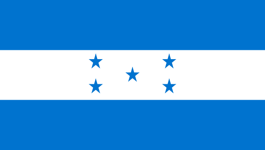 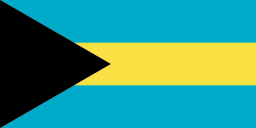 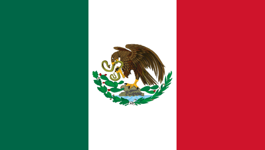 Belize
Mexico
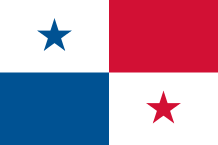 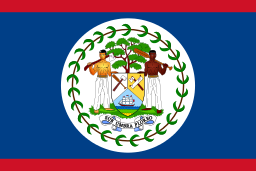 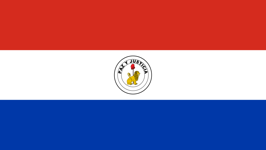 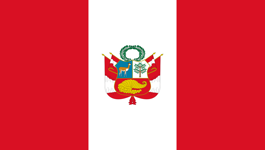 Brazil
Panama
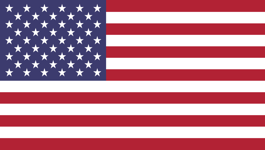 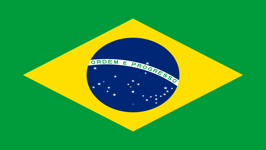 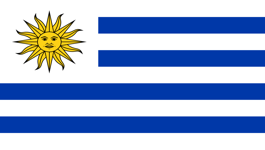 Canada
Paraguay
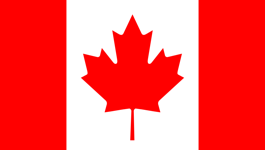 Chile
Peru
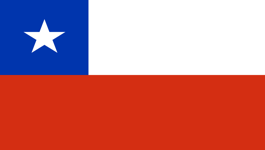 Colombia
United States
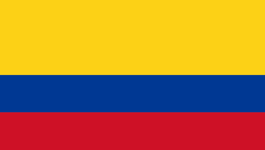 Cosa Rica
Uruguay
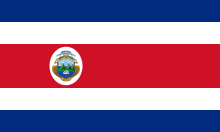 3
[Speaker Notes: Each nation has an assigned principle who represents the national interest and coordinates contributions to GEO and the community.]
Thematic Focus Areas
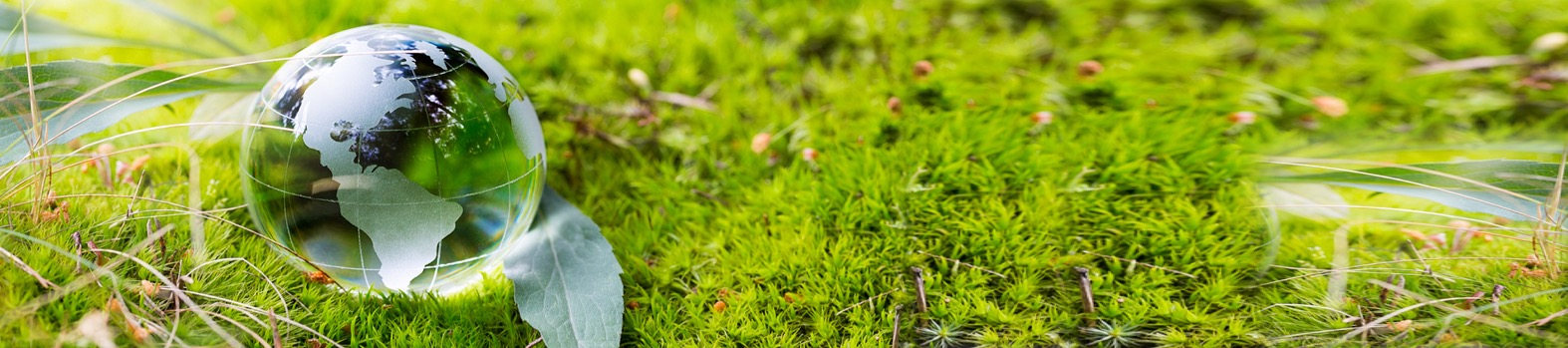 AmeriGEOSS Initiative is a framework that seeks to promote collaboration and coordination among the GEO Members of the American Continent
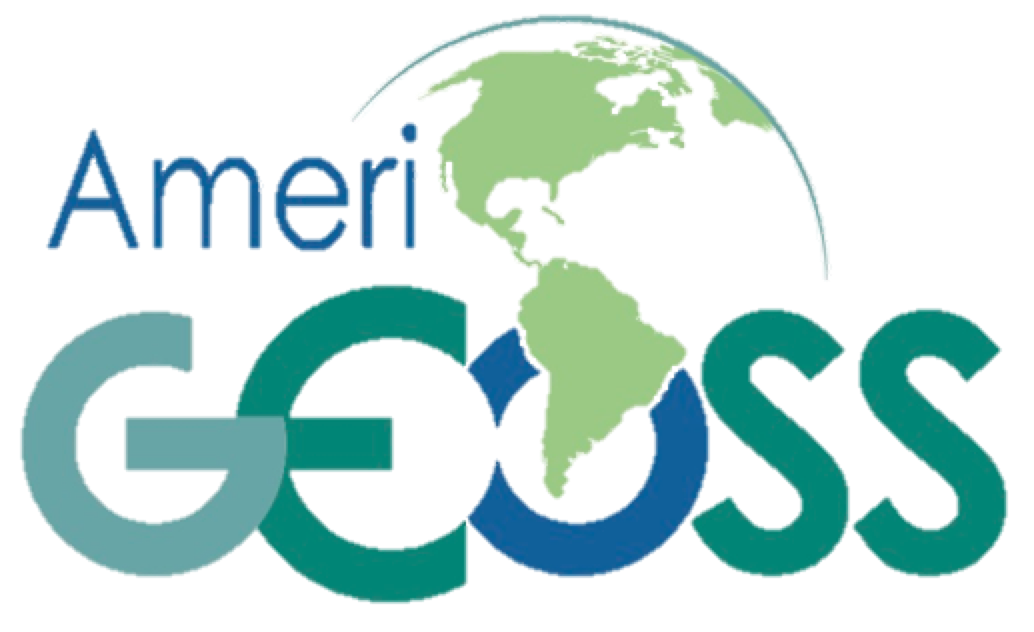 Biodiversity and Ecosystem Monitoring including biodiversity observation in coastal, marine, and continental habitats, in the context of capacity building for better monitoring, management, and maintenance of ecosystems and biodiversity they support; also to predict future changes.
Disaster risk reduction, particularly for data exchange associated with early warnings and for the generation of regional products of early warnings
Water, associated with the management approach of water resources and data management.
Agriculture, associated with climate variability, climate change, and food security.
Agriculture
Disasters
Biodiversity & Ecosystems
Water
The AmeriGEOSS initiative 
focuses its efforts in the 
four Societal Benefit Areas (SBA’s) selected and prioritized by the
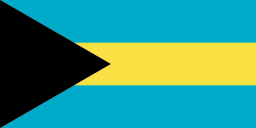 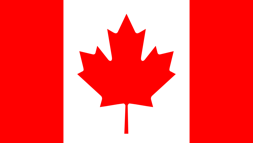 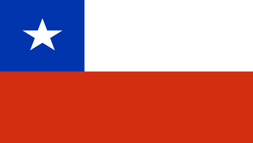 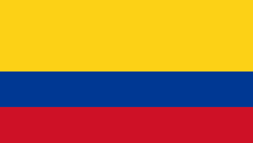 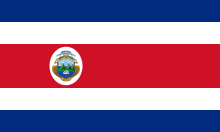 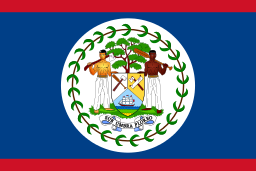 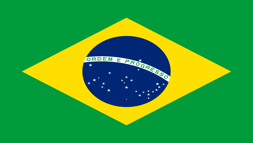 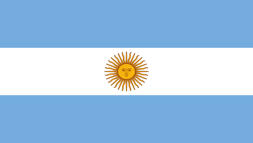 Americas Caucus                country-members:
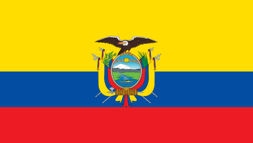 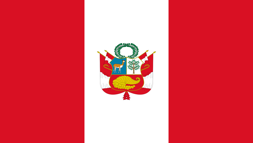 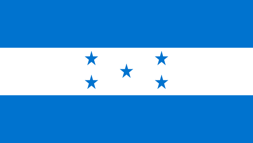 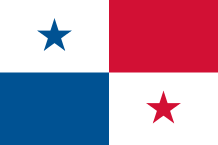 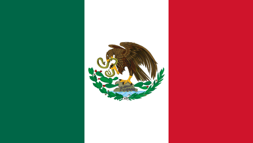 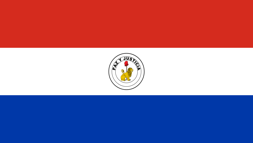 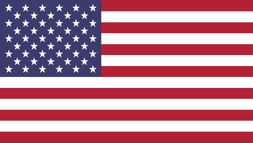 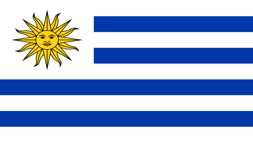 4
[Speaker Notes: AmeriGEOSS is a regional initiative that promotes collaboration and coordination among GEO Members of the American Continent.  

[Space bar for Animation]

The community is currently focusing its efforts in the following thematic areas
Agriculture
Water
Disaster and 
Biodiversity Societal Benefit areas.]
AmeriGEOSS Capacity Building
- Developing and Strengthening Partnerships and Capabilities
Capacity Building
Engage
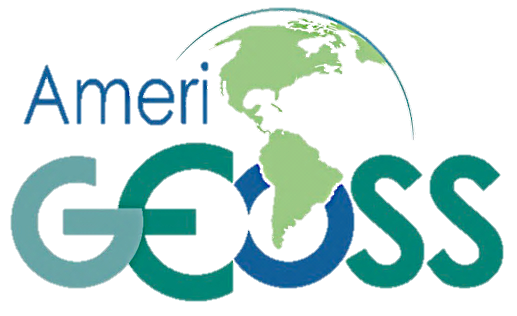 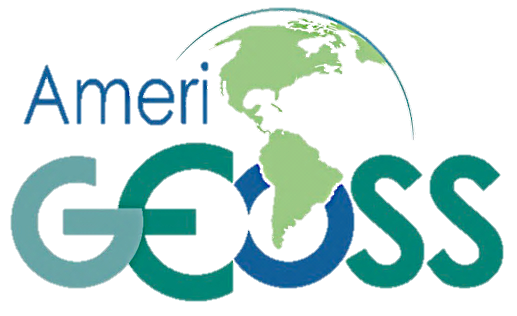 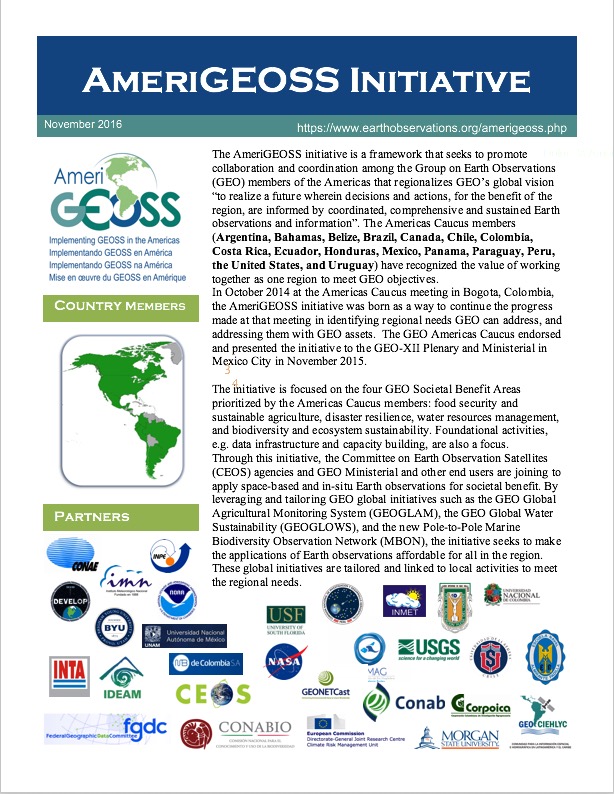 Cold
Regions
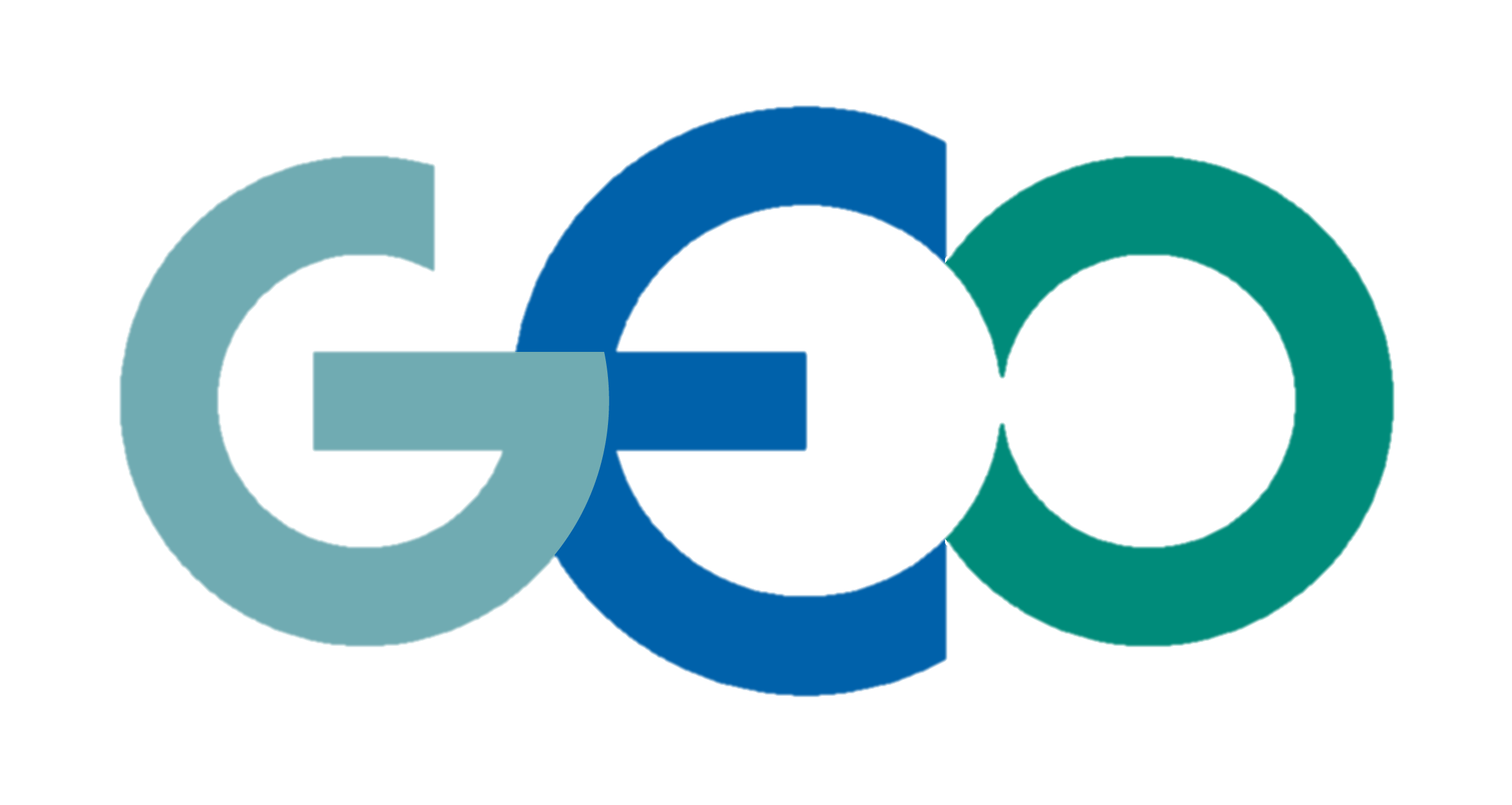 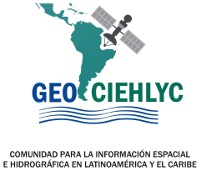 Building           
       Partnerships
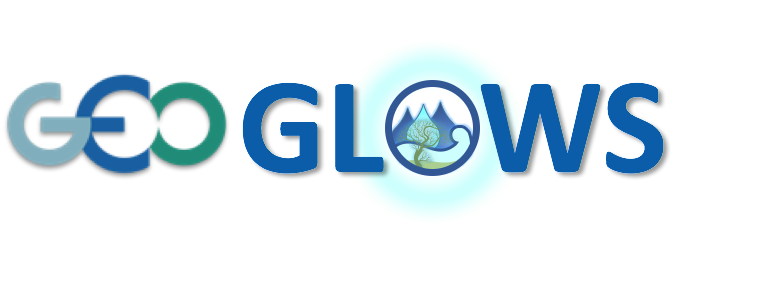 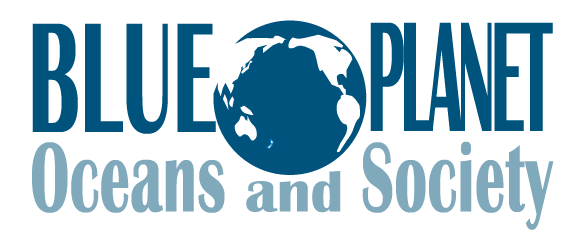 Analyze
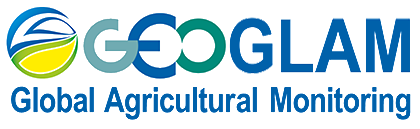 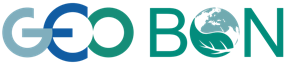 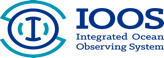 Engaging Users
National
Community Platform
Community Platform
Needs Assessment and Gap Analysis
Regional
Develop
Delivering Solutions
Data
Partner > Mobilize > Implement
User-Driven Framework
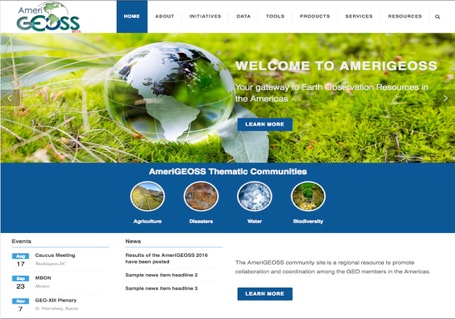 Tools
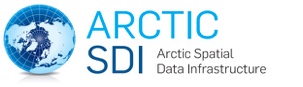 Data              Tools           Products        Services
Mobilizing Resources
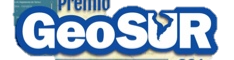 Share
Curate
Harmonize
Visualize
Mapping
Modeling
Publication
Reports
Acquisition
Reports
Training
Products
Global
Delvier
Services
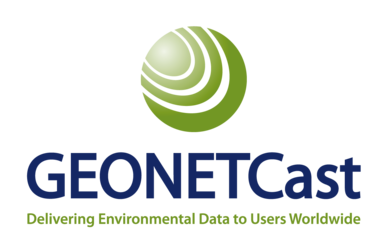 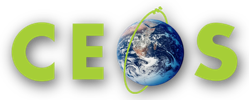 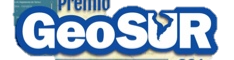 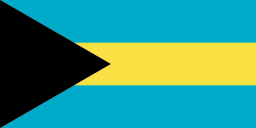 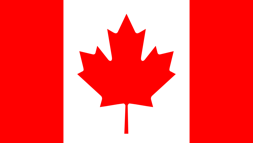 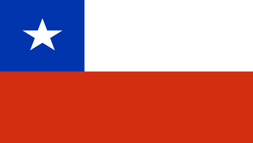 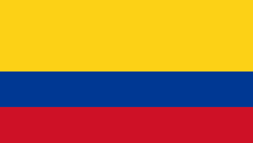 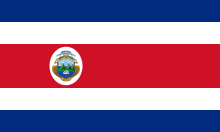 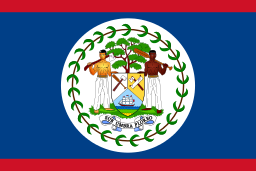 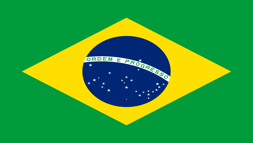 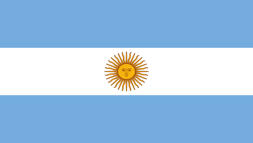 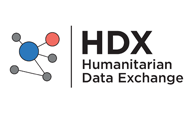 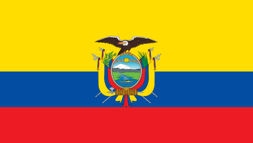 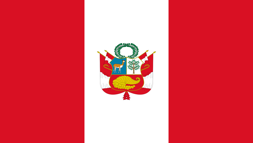 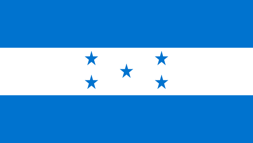 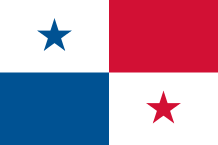 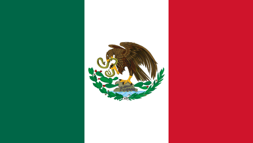 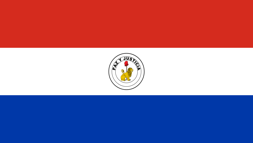 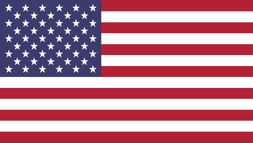 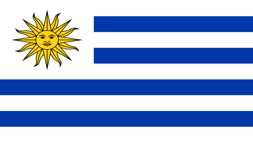 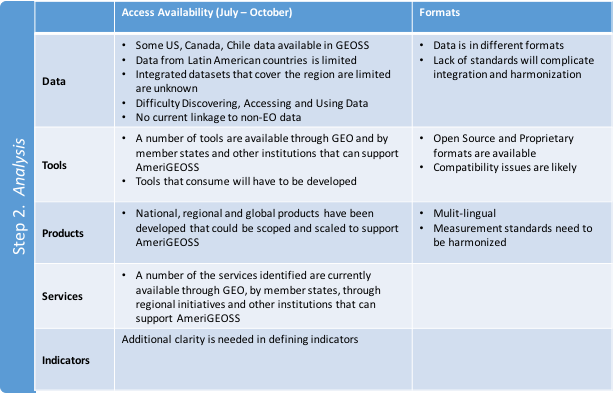 5
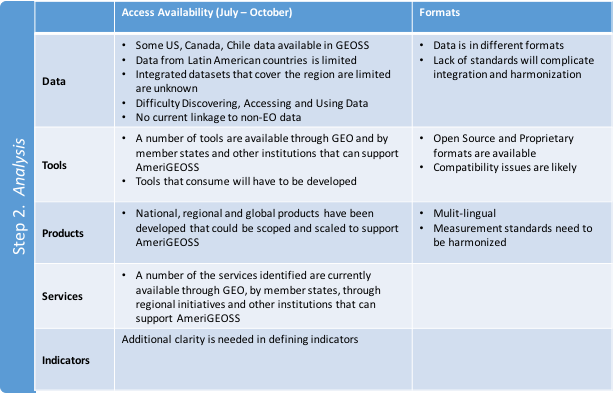 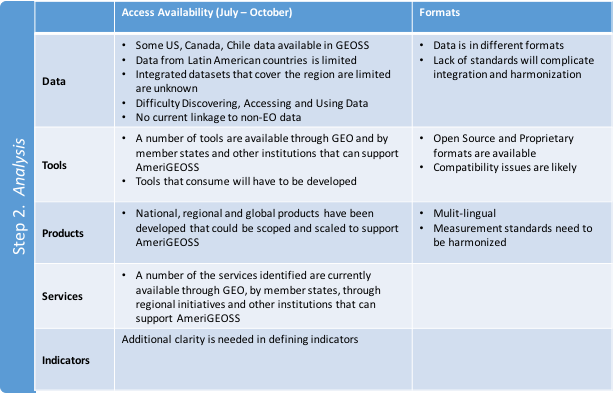 [Speaker Notes: Framework = Partner -> Mobilize ->Implement

We have been strengthening current partnerships and creating new ones in the four thematic areas.

We have been engaging users of flagships, initiatives and community activities to understand their needs and conducting a gap analysis to mobilize resources through the AmeriGEOSS Community Platform

Through these efforts we are 
supporting the launch of new initiatives such as GEOGLOWS
engaging and linking new partners like GeoSur (Support Latin America/Caribbean) who is now sharing over 18000 datasets through the GeoPortal and we have integrated the GEO-DAB API into the GEOSur Portal
We are working with the arcticsdi to register resources in the GCI to support cold region and a use case pilot on EO and food security scenario monitoring that crosses many SBAs.
We are working with several Latin American countries on use cases to showcase our efforts in the water and disasters communities
We are linking data and resources from providers like the UN Human Data Exchange, CEOS and others.]
AmeriGOESS Capacity Building Efforts
- Outreach and Education Examples
Increasing and strengthening Partnerships through outreach and education:
The 2016 AmeriGEOSS week event was organized around capacity building activities directly related to the priority areas of the AmeriGEOSS Initiative.  Training and informative presentations were provided by public and private participants.
Workshops
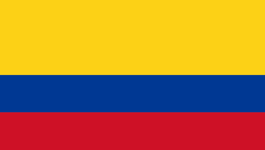 The purpose of the webinars is to share information stressing the importance of open access to information and data for the benefit of the Latin and Caribbean American Region, to find potential applications and collaborations among scientists and decision makers, and to expand and strengthen the 
network of research and applications as it relates to the water cycle.
Webinars
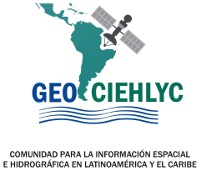 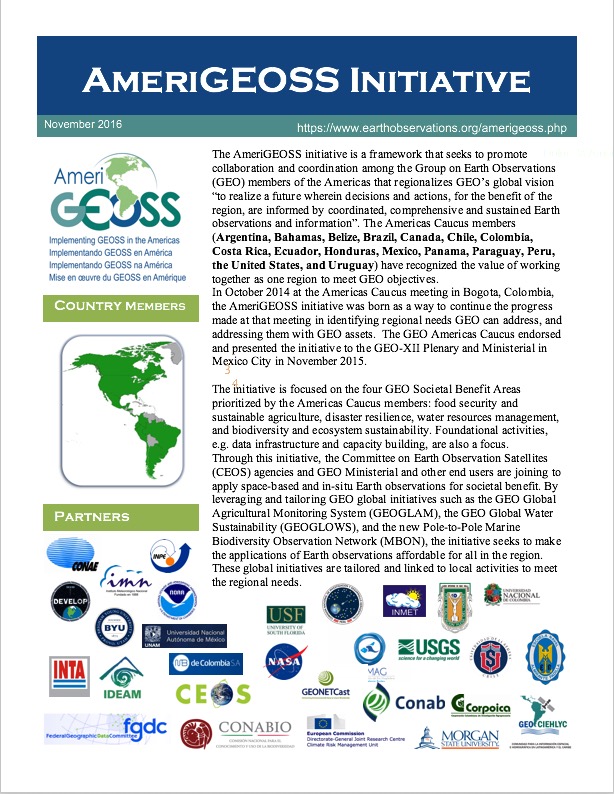 AmeriGEOSS principles meet regularly to provide information on 
activities, newsletters, and other communications are provided 
to the community on events, activities, and accomplishments.
Communications
6
Connecting the Community to EO Resources - AmeriGEOSS Capacity Building Example
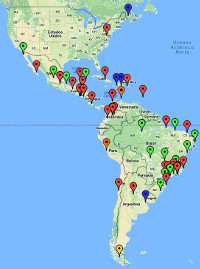 Operational Stations
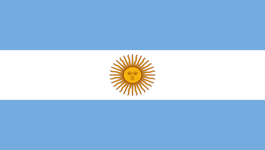 Installations in Progress
50 Stations as of 3/30/2017
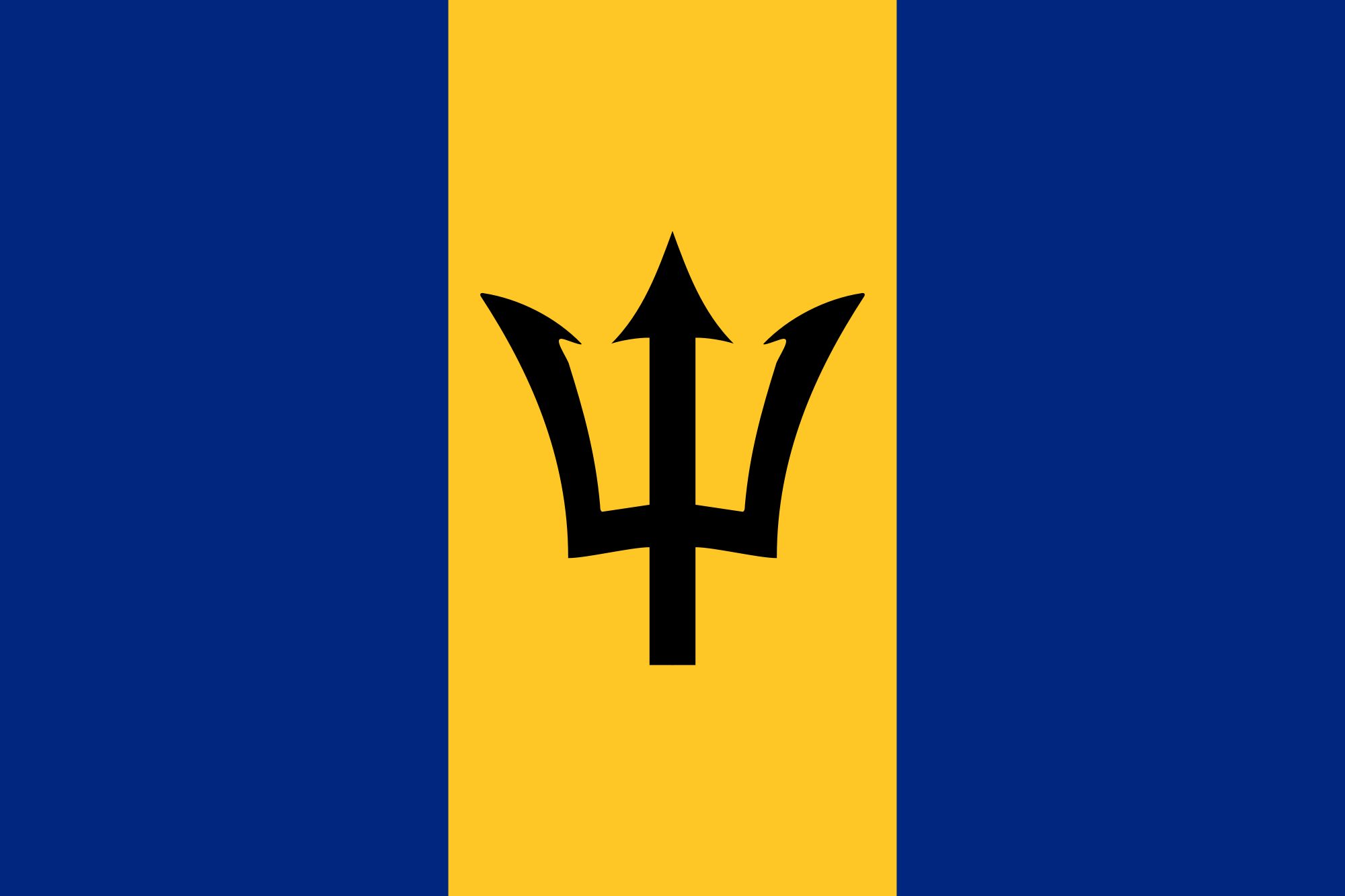 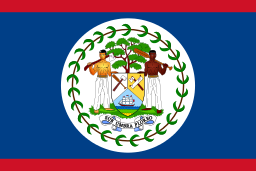 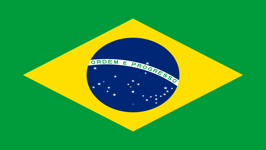 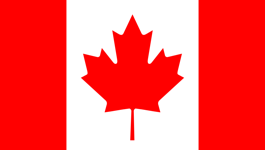 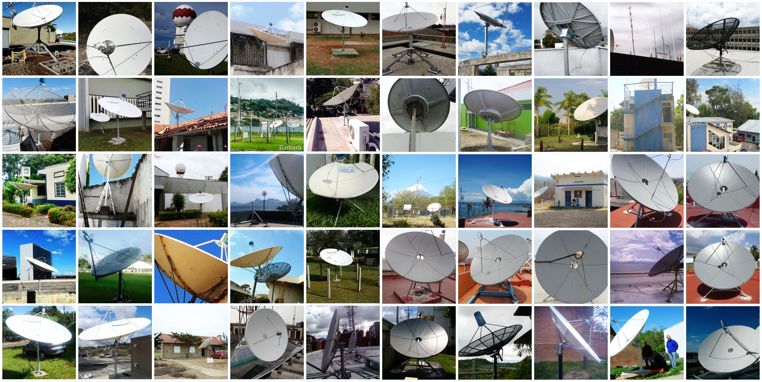 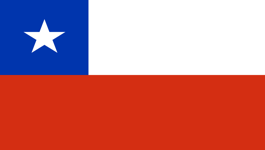 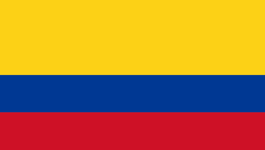 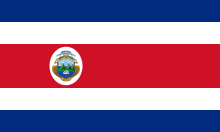 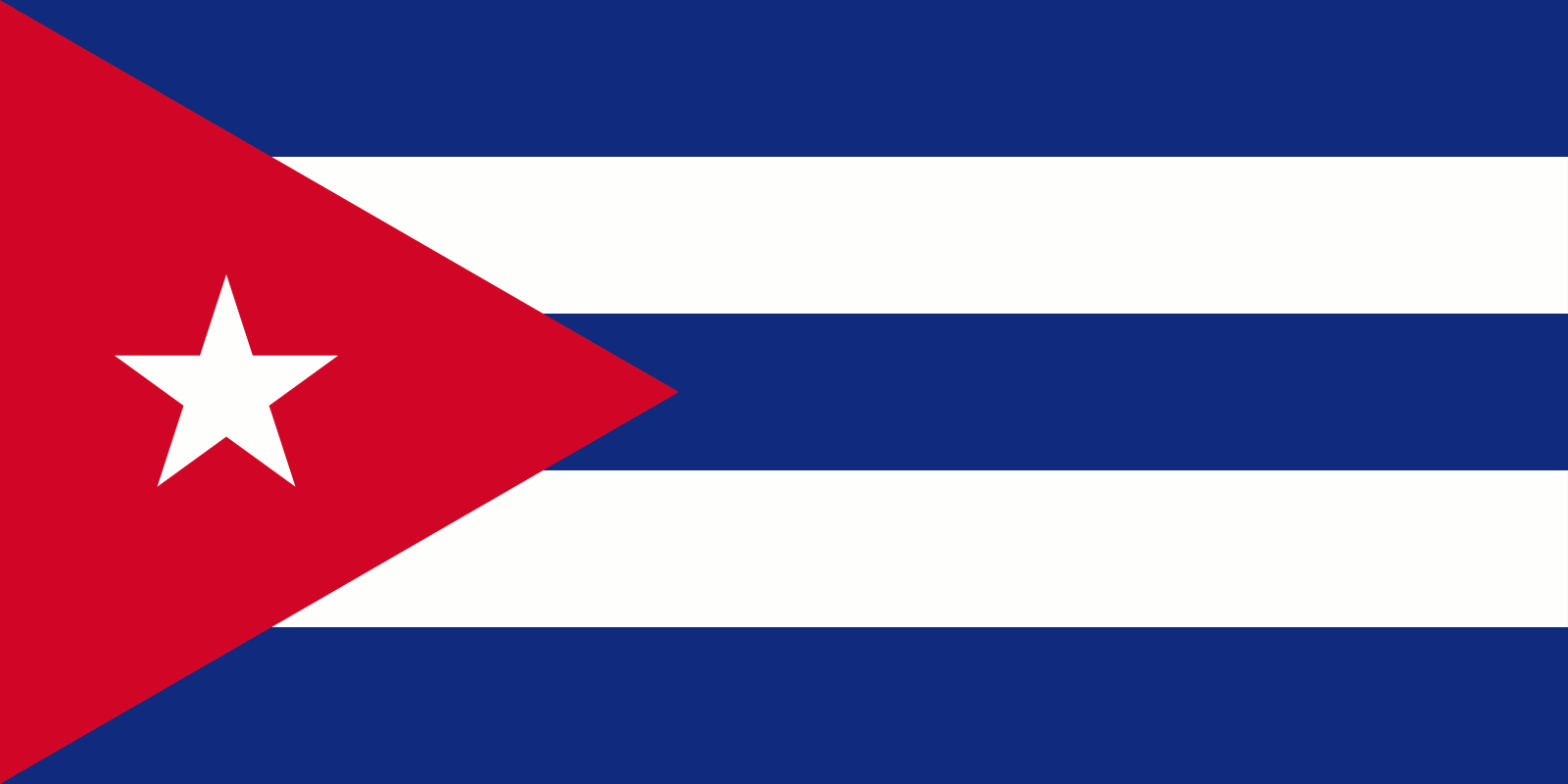 Dominican
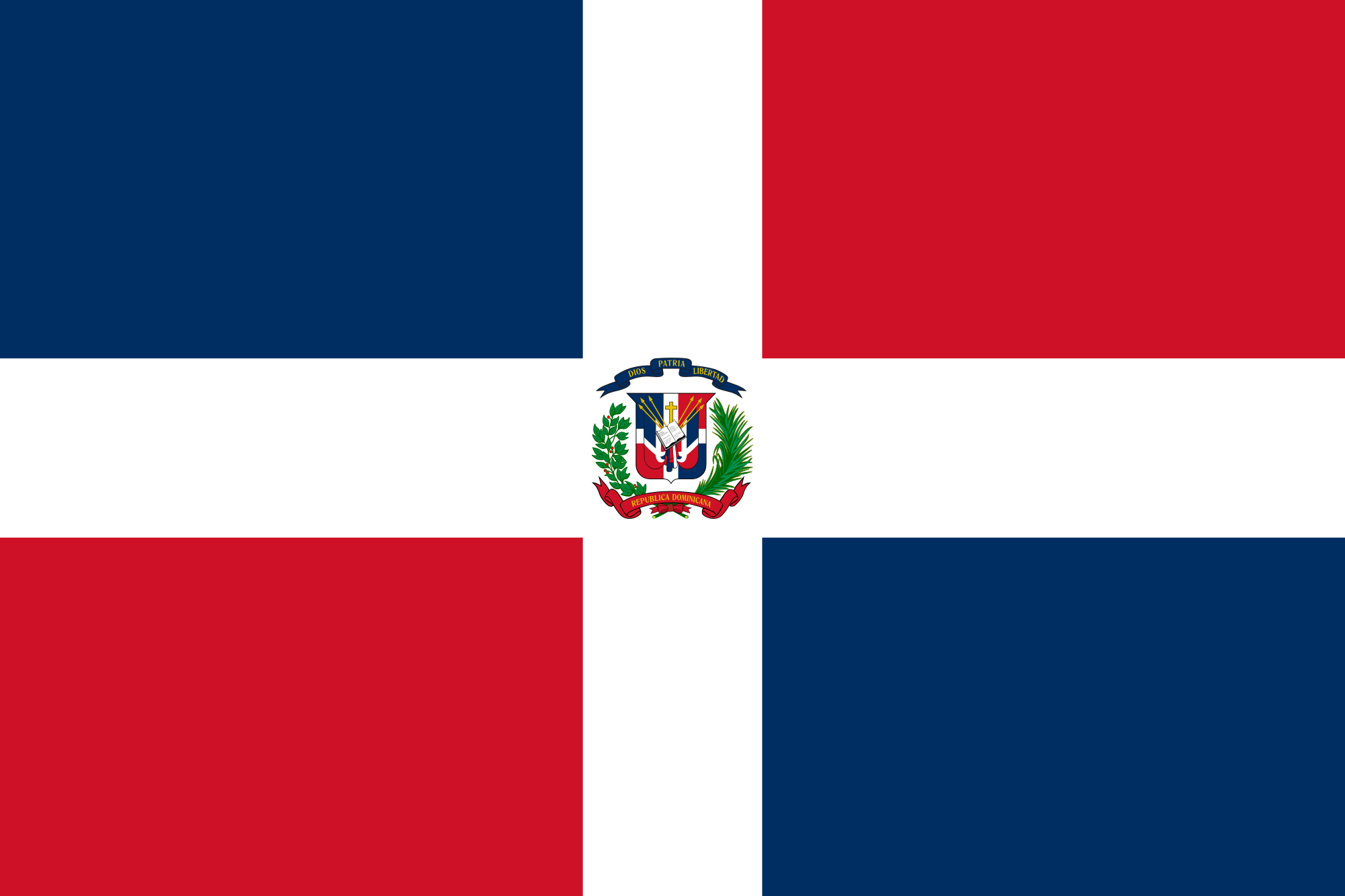 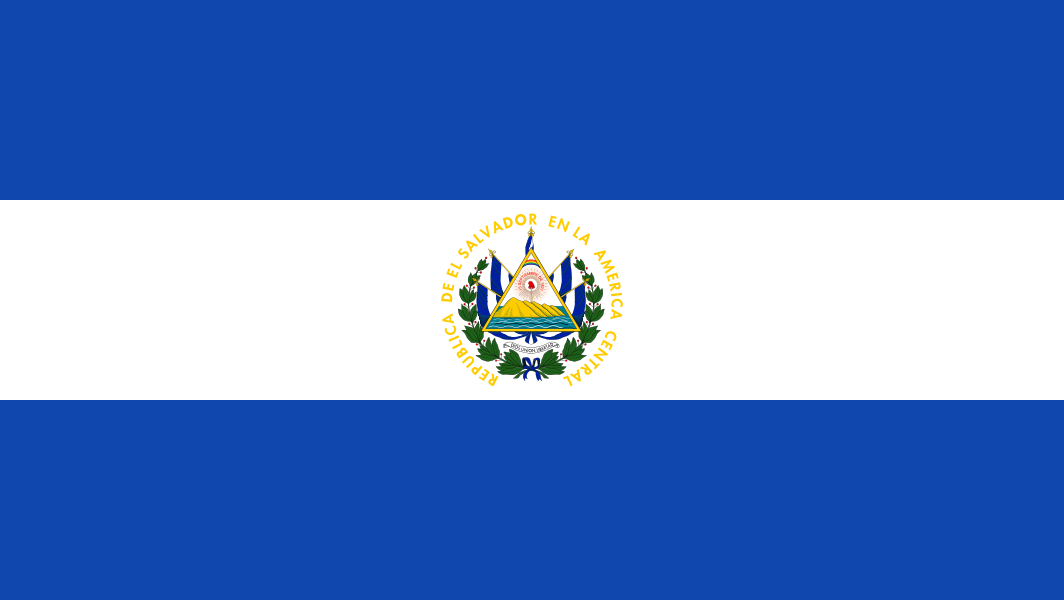 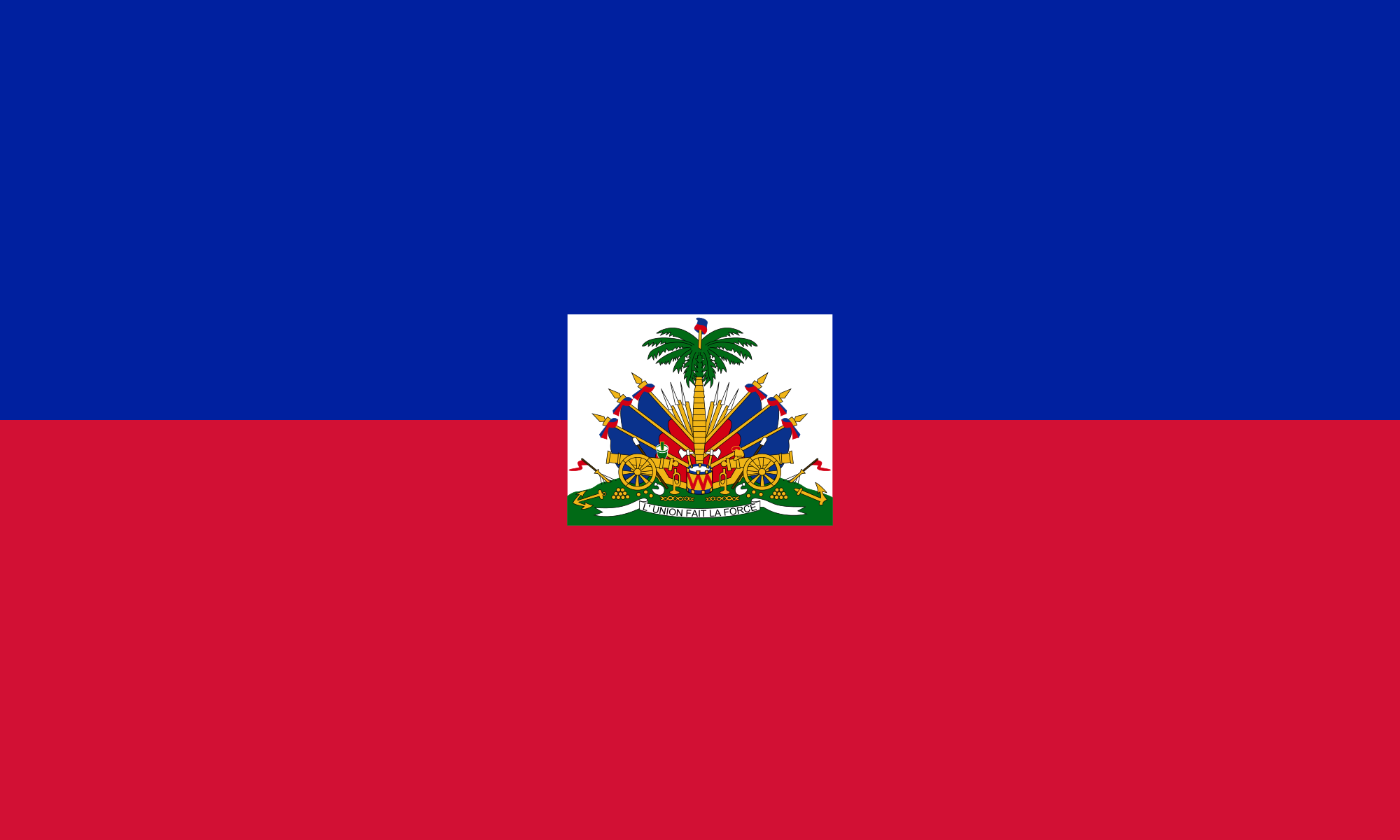 EMUMETCast-Americas Converting
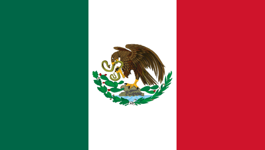 In Consideration by Organization
Acquiring Equipment
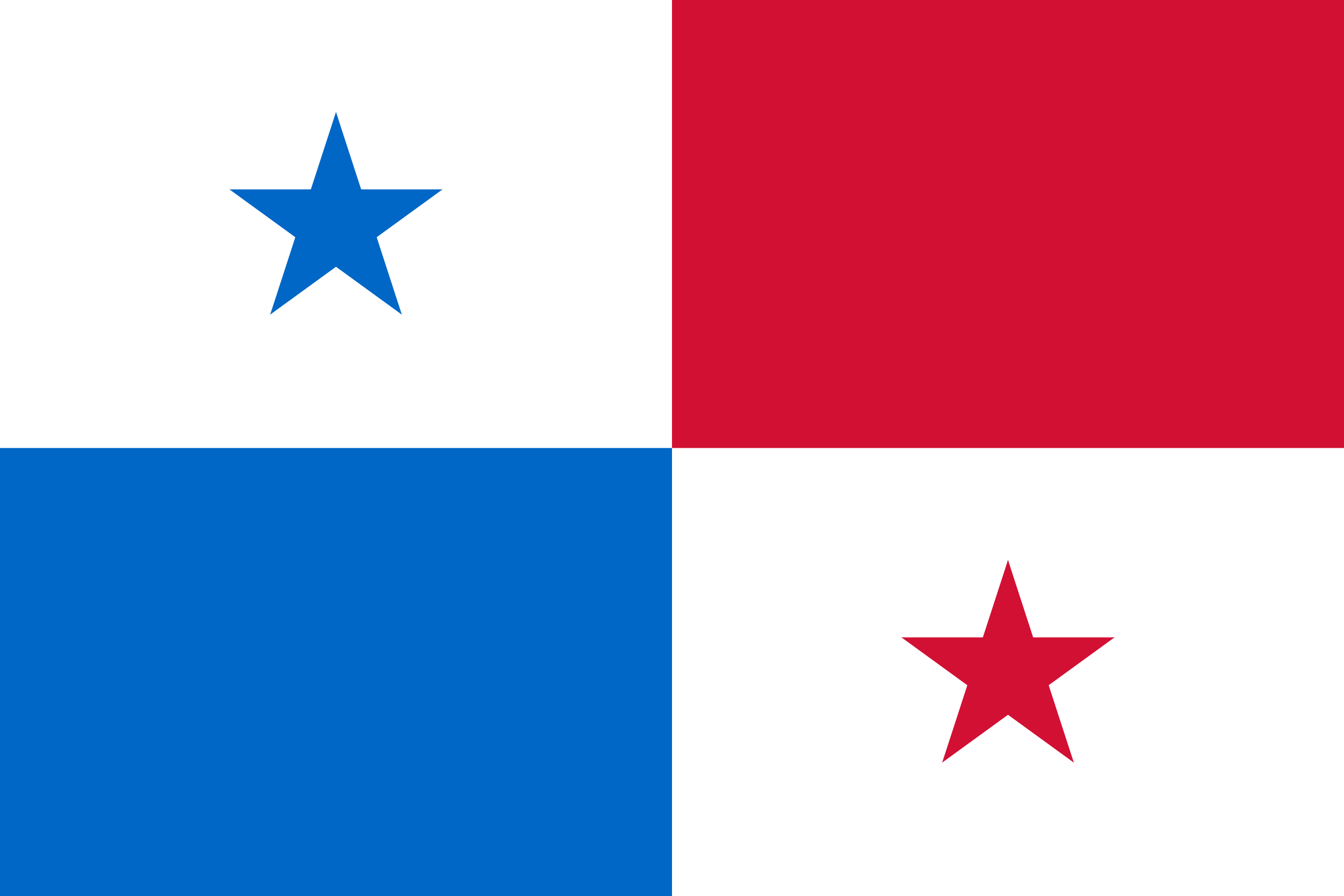 GNC-A stations, credit Diego Souza from CPTEC/INPE
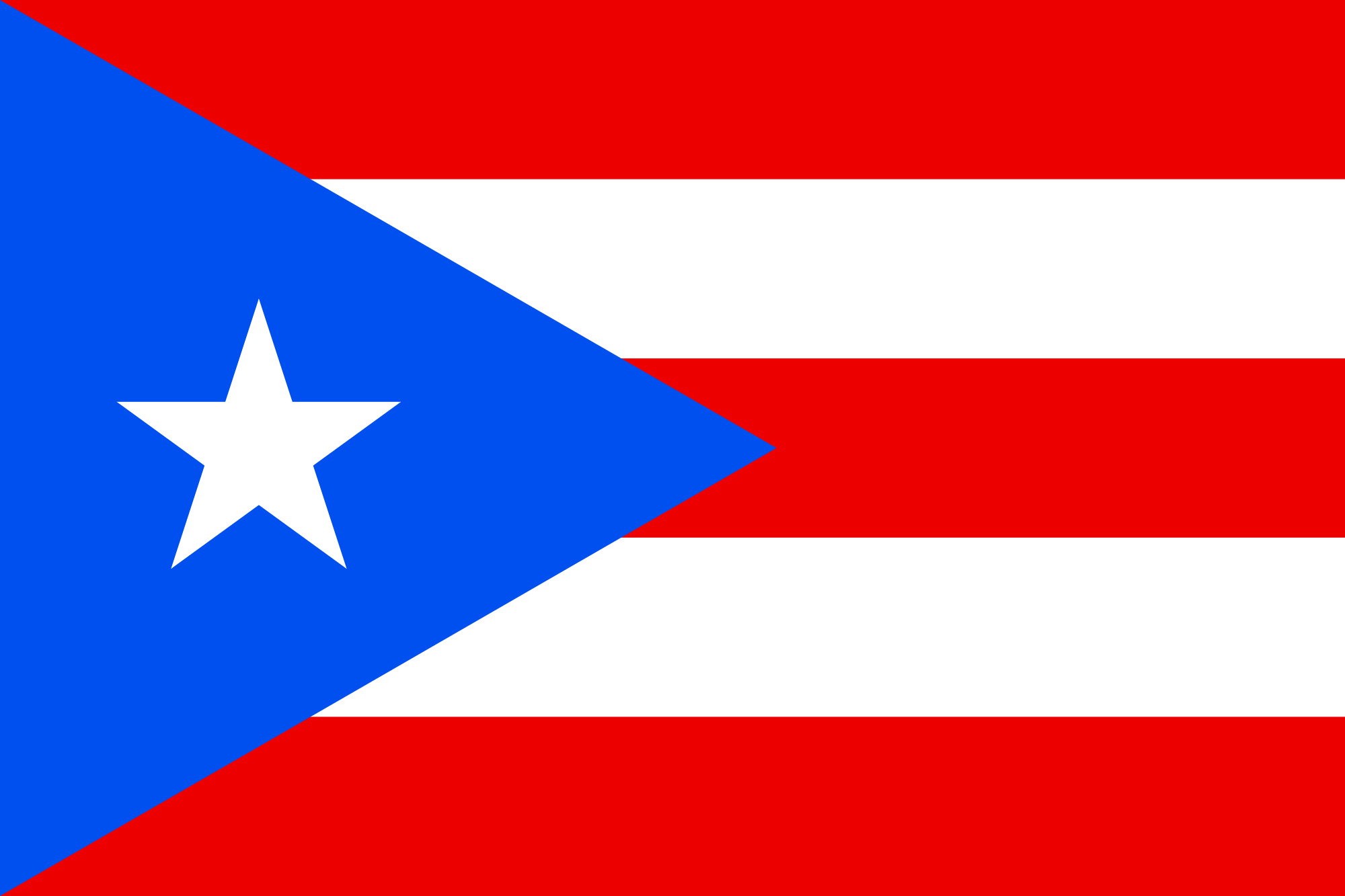 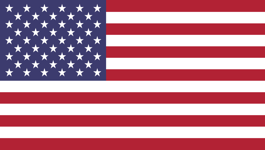 The near real-time, global network of satellite-based data dissemination systems is designed to distribute space-based, airborne and in situ data, metadata, and products to diverse communities lacking in high speed internet access.
7
[Speaker Notes: The near real-time, global network of satellite-based data dissemination systems is designed to distribute space-based, airborne and in situ data, metadata, and products to diverse communities lacking in high speed internet access.]
Connecting the Community to EO Resources 
- AmeriGEOSS Capacity Building Example
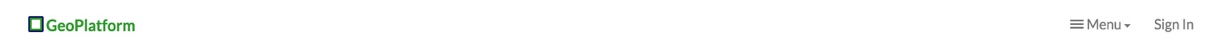 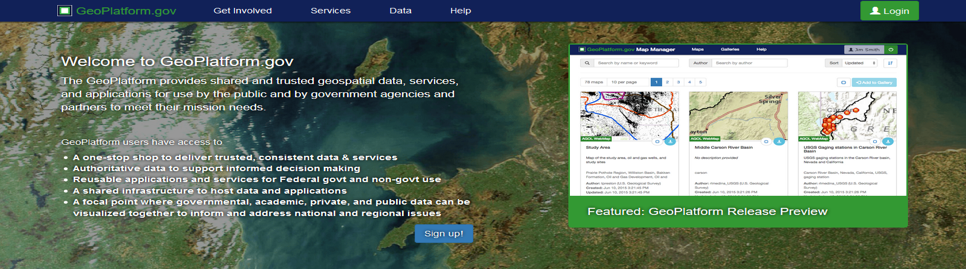 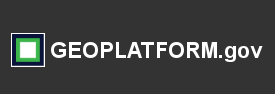 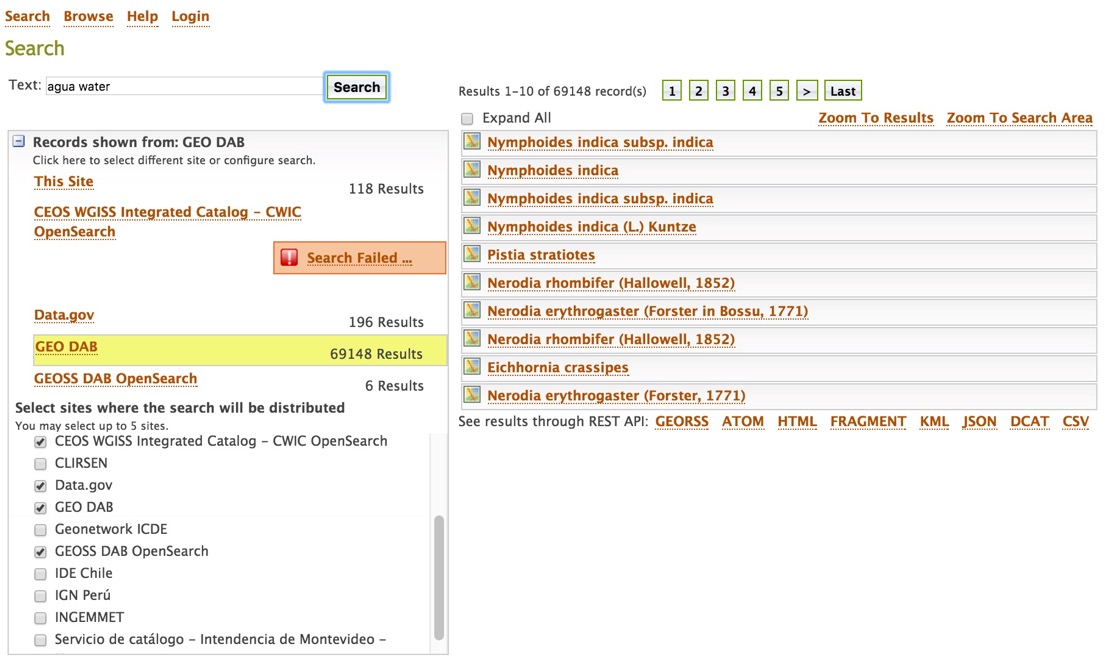 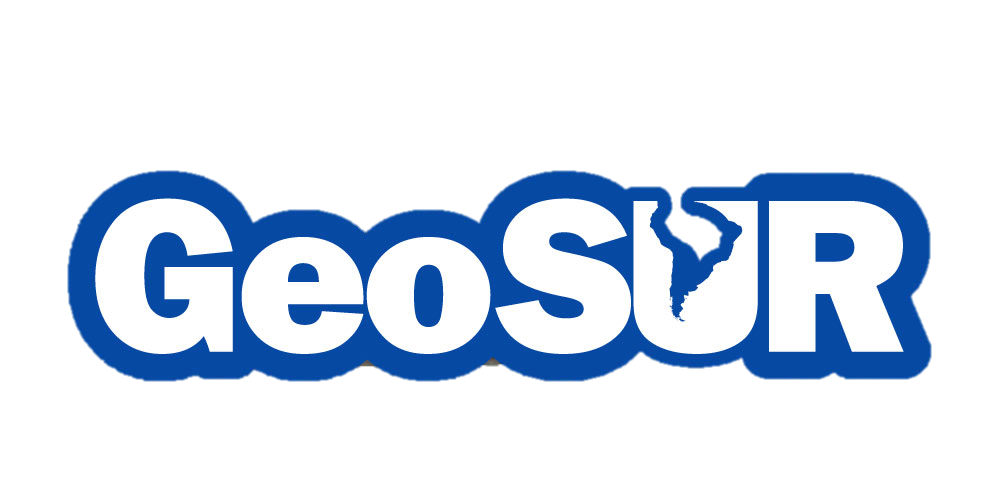 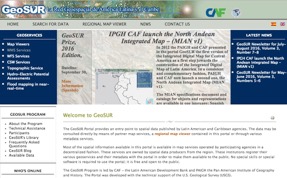 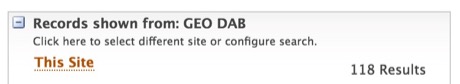 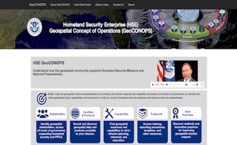 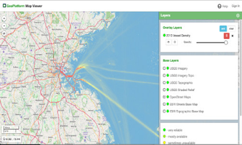 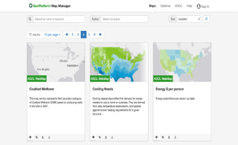 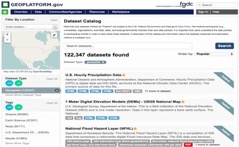 Previous Results
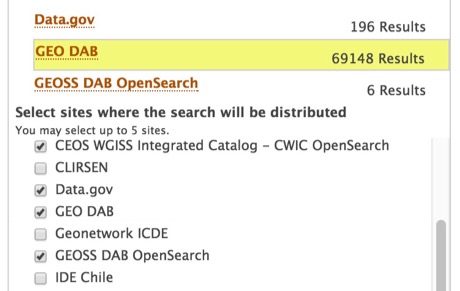 AmeriGEOSS
Support
GLOBAL Earth Observation System of Systems (GEOSS)
Data Catalog
Communities
Tools
Products
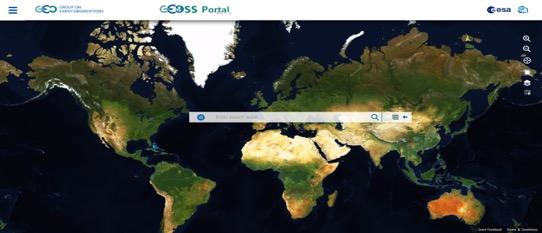 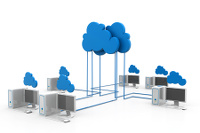 Increasing Discovery and Access to EO AmeriGEOSS–GEOSur 
2016 Partnership Success
National
Global
Global
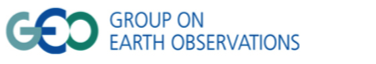 8
8
Services
[Speaker Notes: Another Example:

As part of the capacity building efforts we work with communities to provide access to data.  In 2016 we partnered with GEOSur to provide integrated discovery, access and useablity of EO resources from community providers:

We linked:

GEOSS
US Data.gov
CEOSS and other resources. 

Click remote for zoom:
A previous search provided 118 results now users can have access to an additional 70,000 resources that include imagery, files, documents, reports etc.]
Supporting Understanding and Decision-Making
The AmeriGEOSS Community Platform is bringing together Social, Economic and Environmental data to support understanding and decision-making.
Social
Infrastructure and 
Transport Management
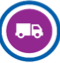 Data
Tools
Energy and Mineral 
Resource Management
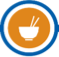 Food Security and Sustainable Agriculture
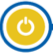 💰
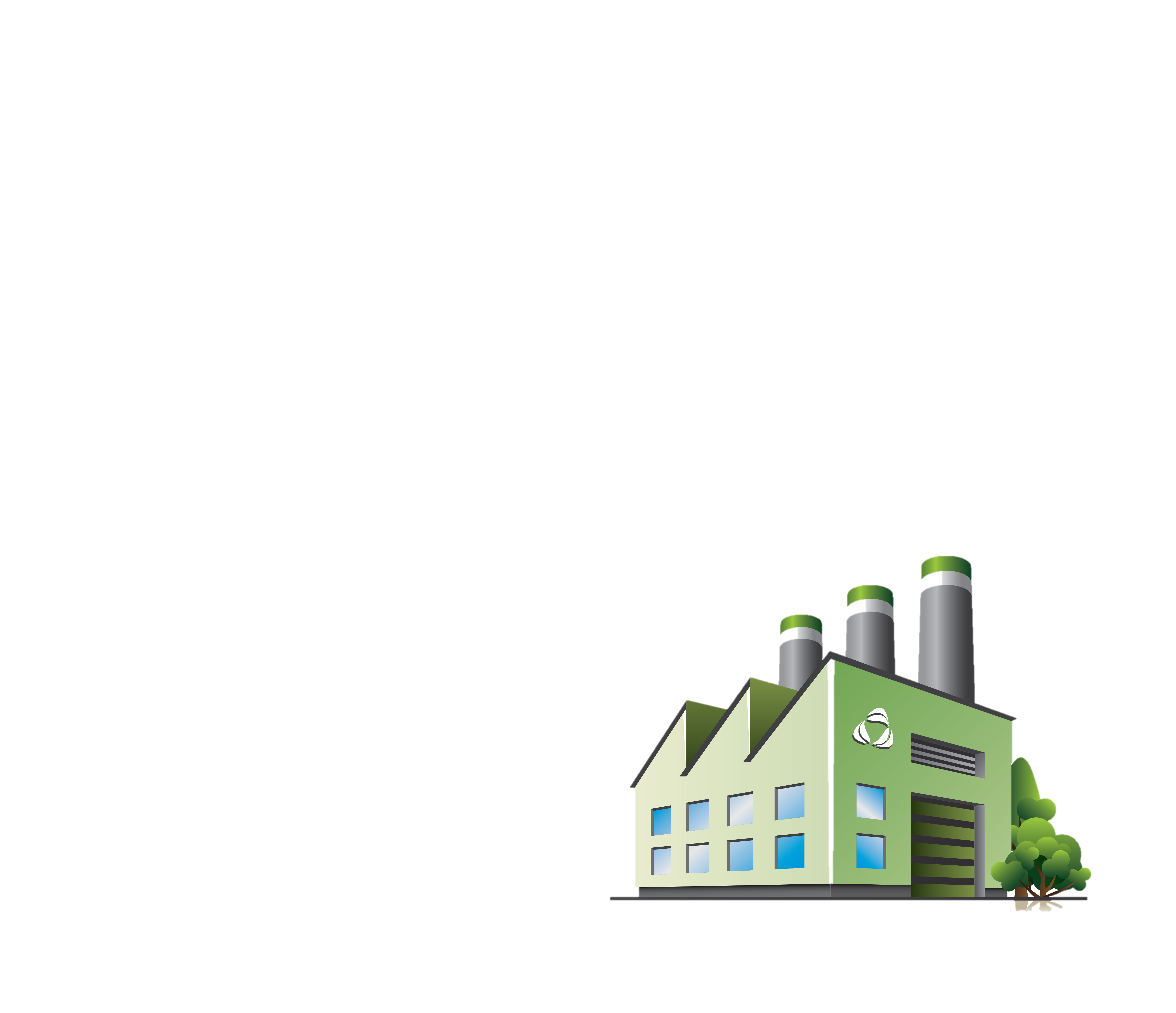 💶
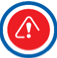 Disaster Resilience
Services
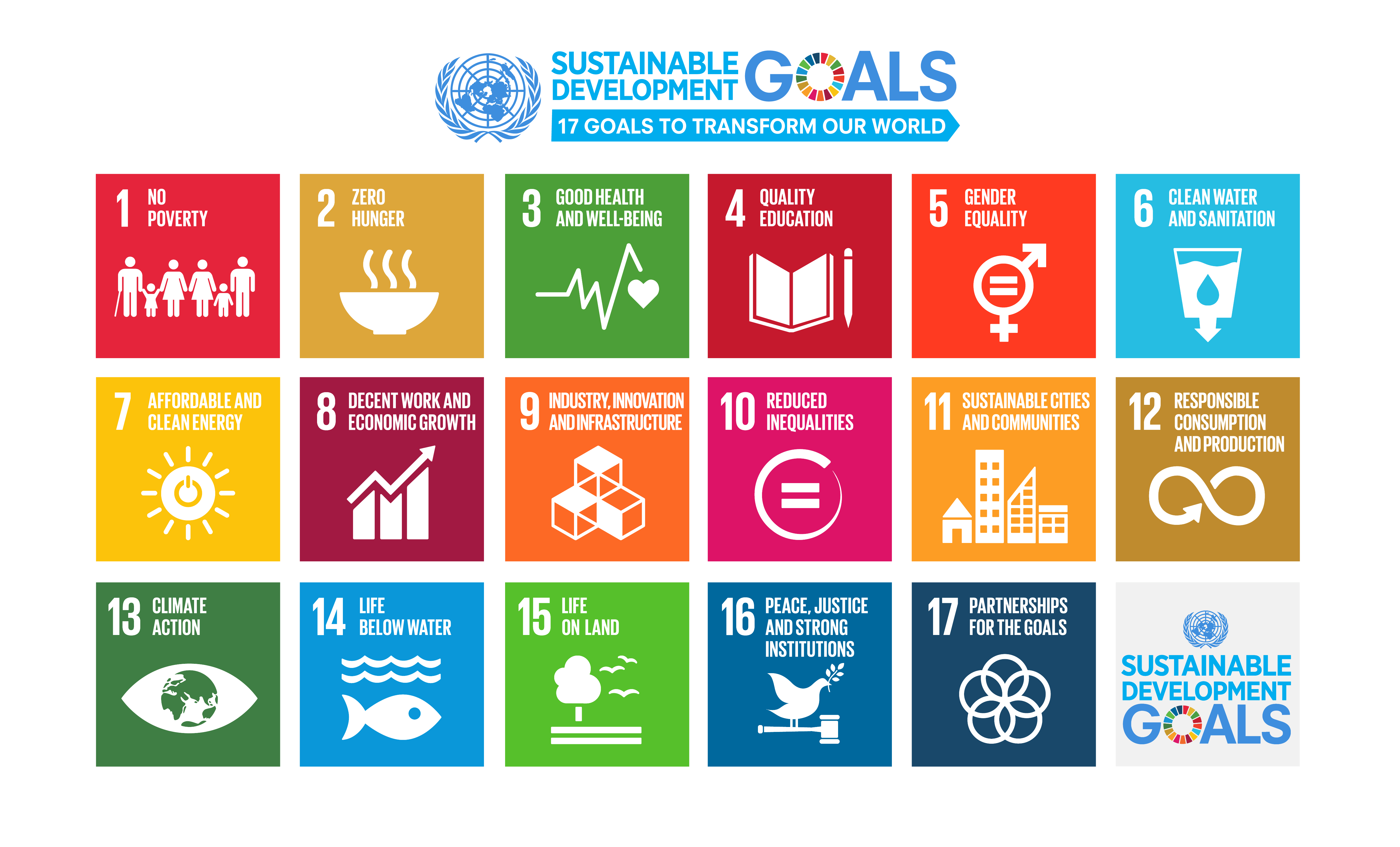 Sustainable 
Urban Development
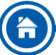 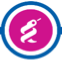 Public Health Surveillance
Economic
Environmental
Water Resource Management
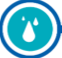 Biodiversity and Ecosystem Sustainability
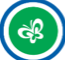 9
[Speaker Notes: One of the strategic objectives of AmeriGEOSS is to provide capacity to use EO resources in decision-making. 

The platform is being developed to bring together social, economic and environmental data to support understanding and decision-making around a variety of topics]
AmeriGEOSS Community Platform Vision
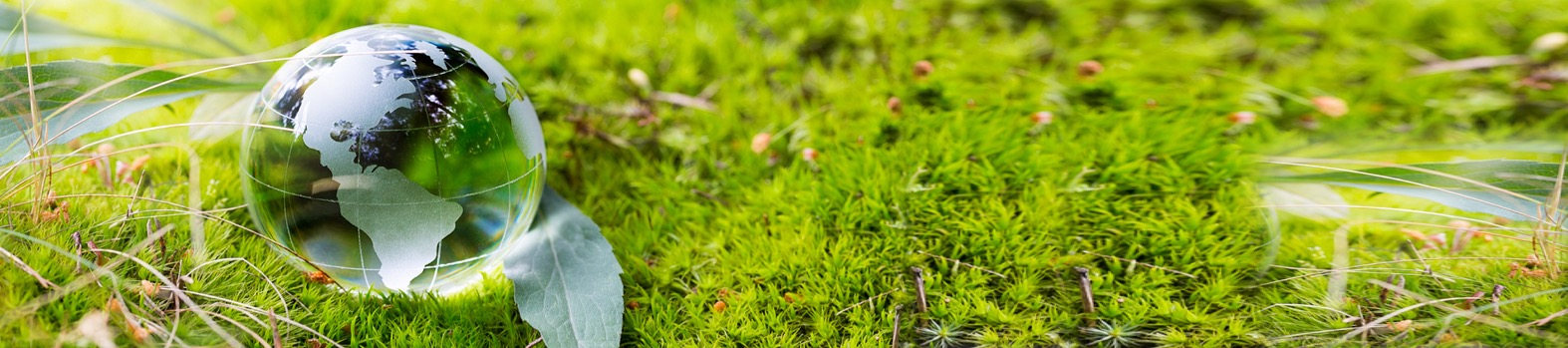 About AmeriGEOSS         Initiatives  |   Data   |   Tools |   Products  |  Services |   Resources |
Welcome to AmeriGEOSS Community Platform your gateway to Earth Observation resources in the Americas.
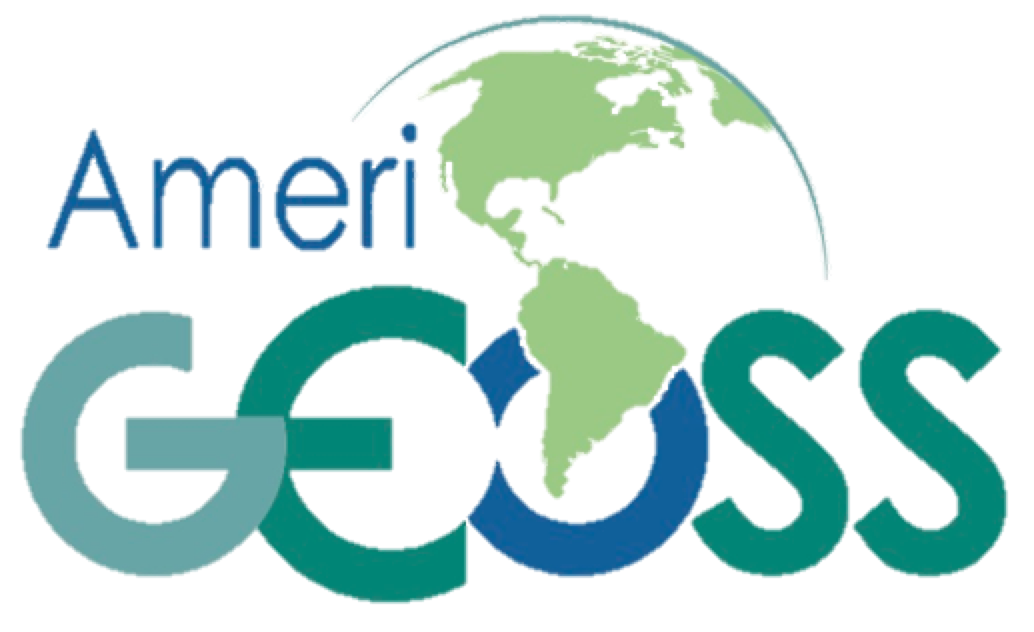 Disasters
Agriculture
Biodiversity & Ecosystems
Water
The AmeriGEOSS Platform is a regional community resource to promote collaboration and coordination among the GEO members in the American continent. 

Your resource to share, find, discover, learn and participate in coordinated, comprehensive and sustained Earth observations for understanding and decision-making.
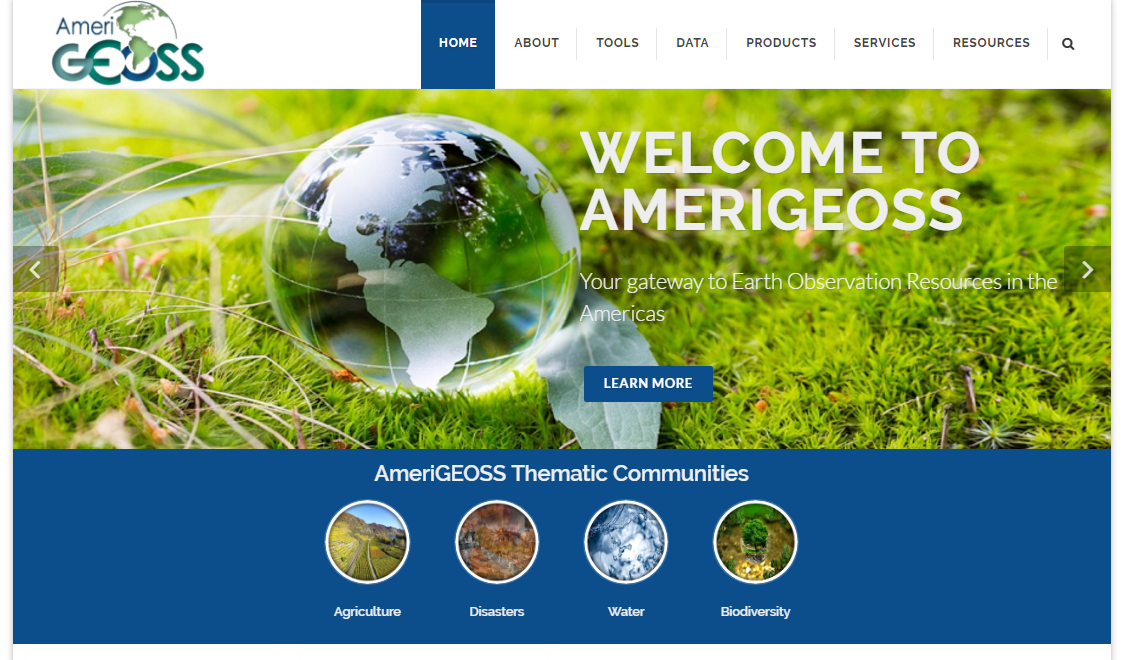 10
[Speaker Notes: A key objective of our engagement is to evolve beyond data to support usability of data to support understanding and decision-making. 

Through the user engagement and needs assessment we agreed to establish the AmeriGEOSS community platform as an Americas caucus capacity building mechanism to support sharing, finding, discovering, learning and participating in the use of EO resources to support understanding and decision-making.

This is a snapshot of the platform.  I will provide more context on the envisioned capabilities and services on the following slides.]
AmeriGEOSS Community Platform Services
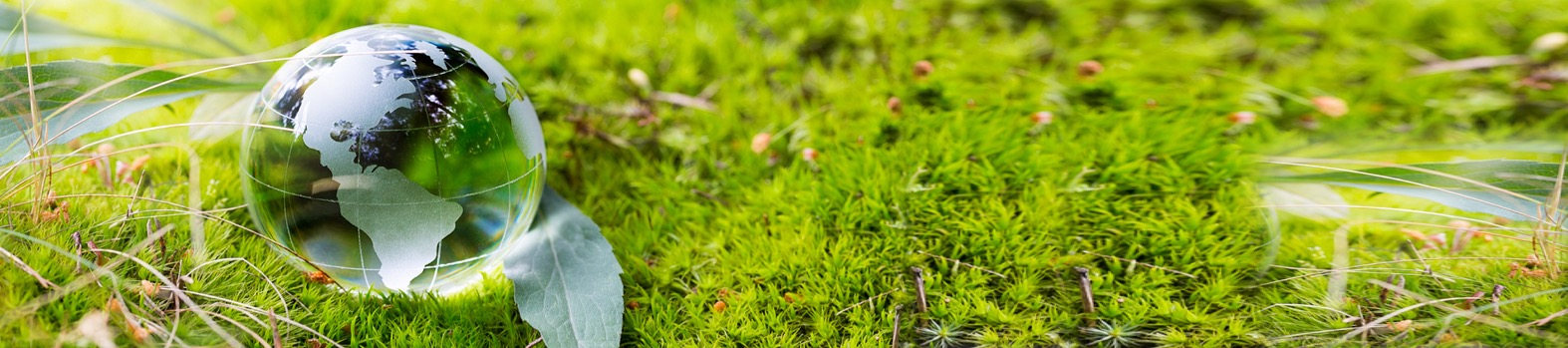 About AmeriGEOSS         Initiatives  |   Data   |   Tools |   Products  |  Services |   Resources |
Welcome to AmeriGEOSS Community Platform your gateway to Earth Observation resources in the Americas.
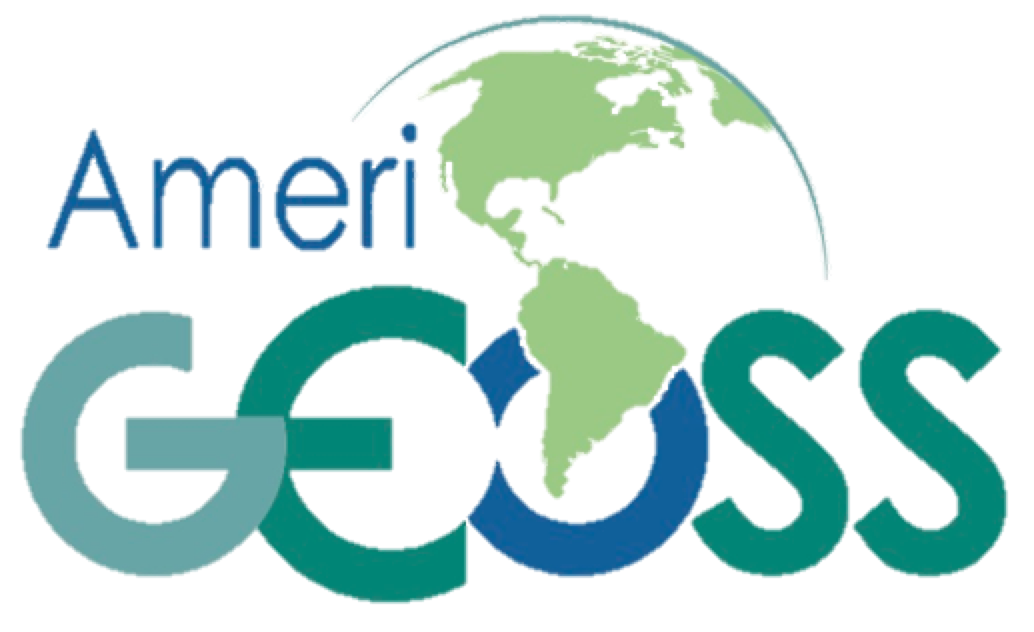 Disasters
Agriculture
Biodiversity & Ecosystems
Water
11
[Speaker Notes: The platform is being developed to provide a variety of collaborative services and capabilities to use data and tools to co-create in the development of products and resources to support understanding and decision making.]
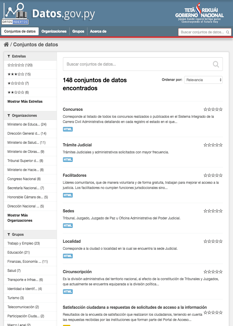 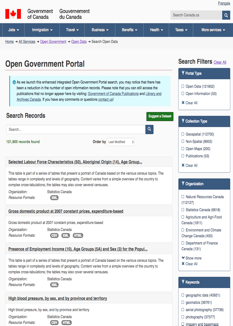 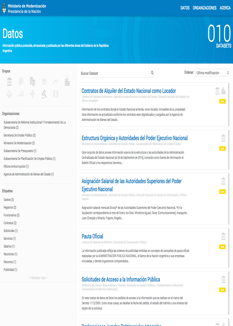 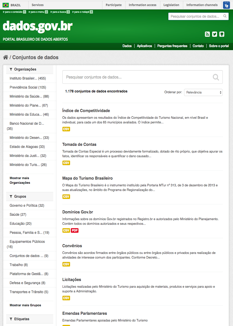 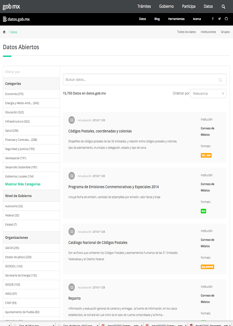 AmeriGEOSS Linking Capabilities
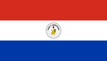 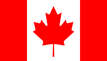 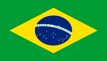 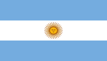 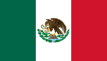 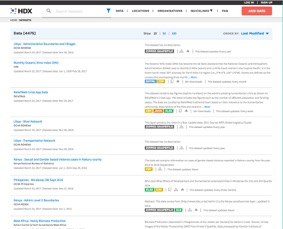 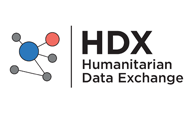 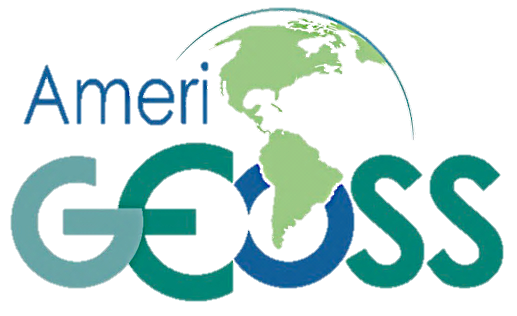 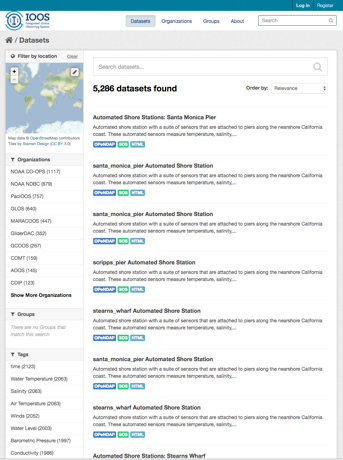 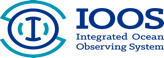 Global
Open Data Portals
Linking Local to Global  GEO Capabilities
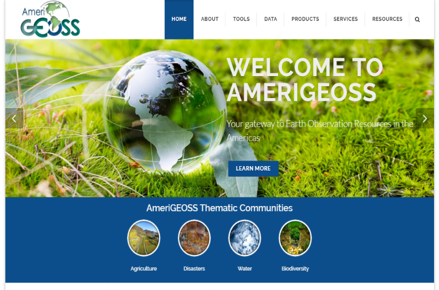 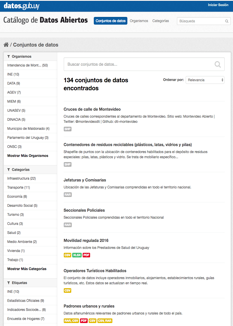 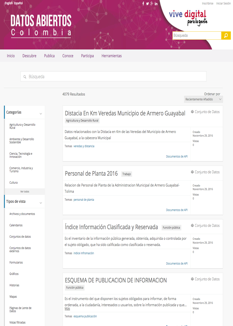 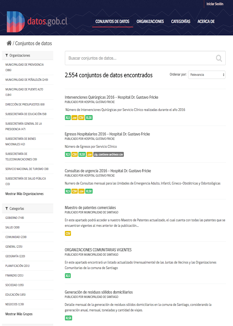 National
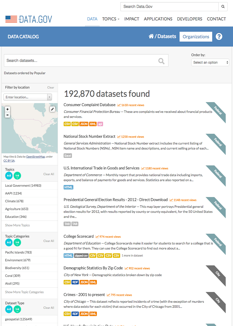 National
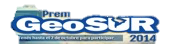 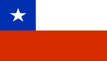 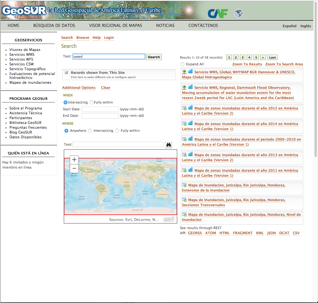 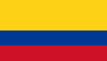 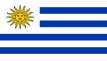 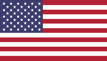 Regional
*378,243 Datasets
Global
Regional
*31,812 Map Layers
*413 Applications & Tools
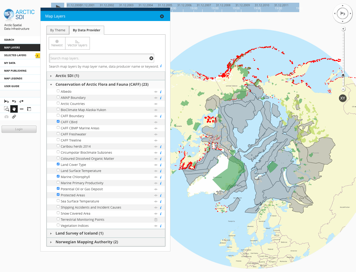 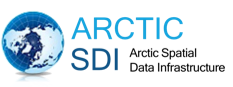 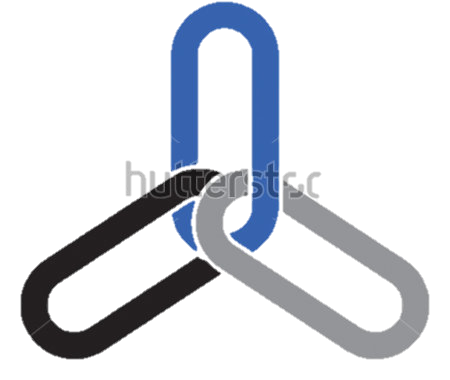 Share Data, Tools, Applications and Services
*Current assessment of available resources
12
[Speaker Notes: Through the AmeriGEOSS we have been mobilizing data and resources to provide the capacity to support the use of social economic and environmental data through open data portals at the national, regional and global scale.  

These are snapshots of the national portals. 
We also have regional portal like the Artic SDI and GEOSUR and  
Global resources like the UN Human Data Exchange and the integrated ocean observing system.]
AmeriGEOSS Community Platform
About AmeriGEOSS         Initiatives  |   Data   |   Tools |   Products  |  Services |   Resources |
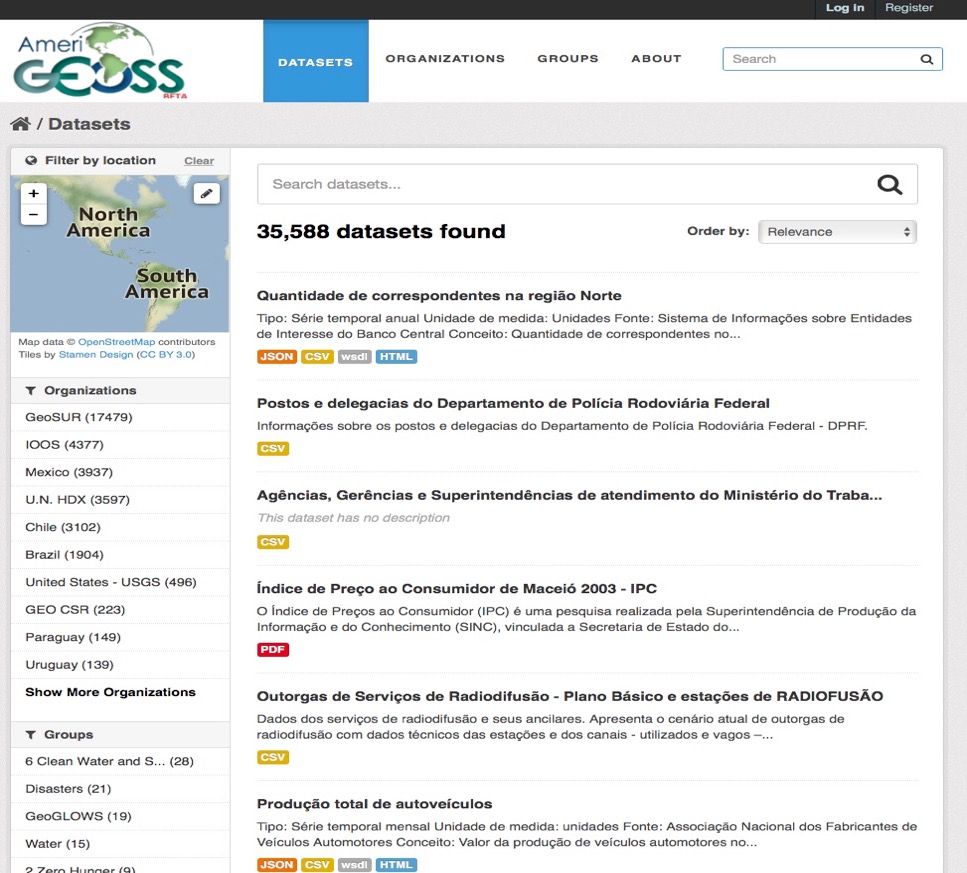 Spatial Search
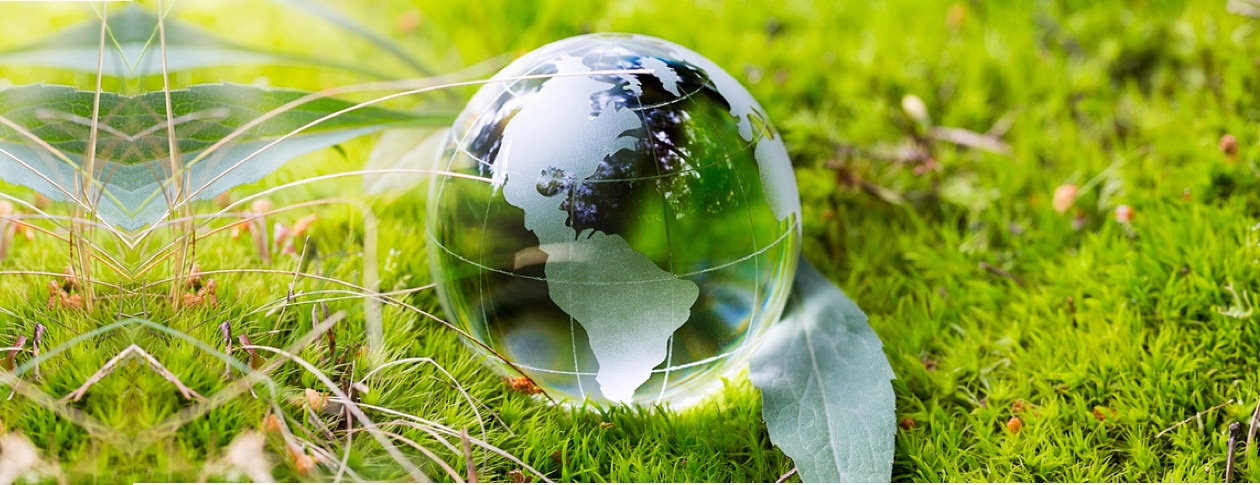 Data Catalog
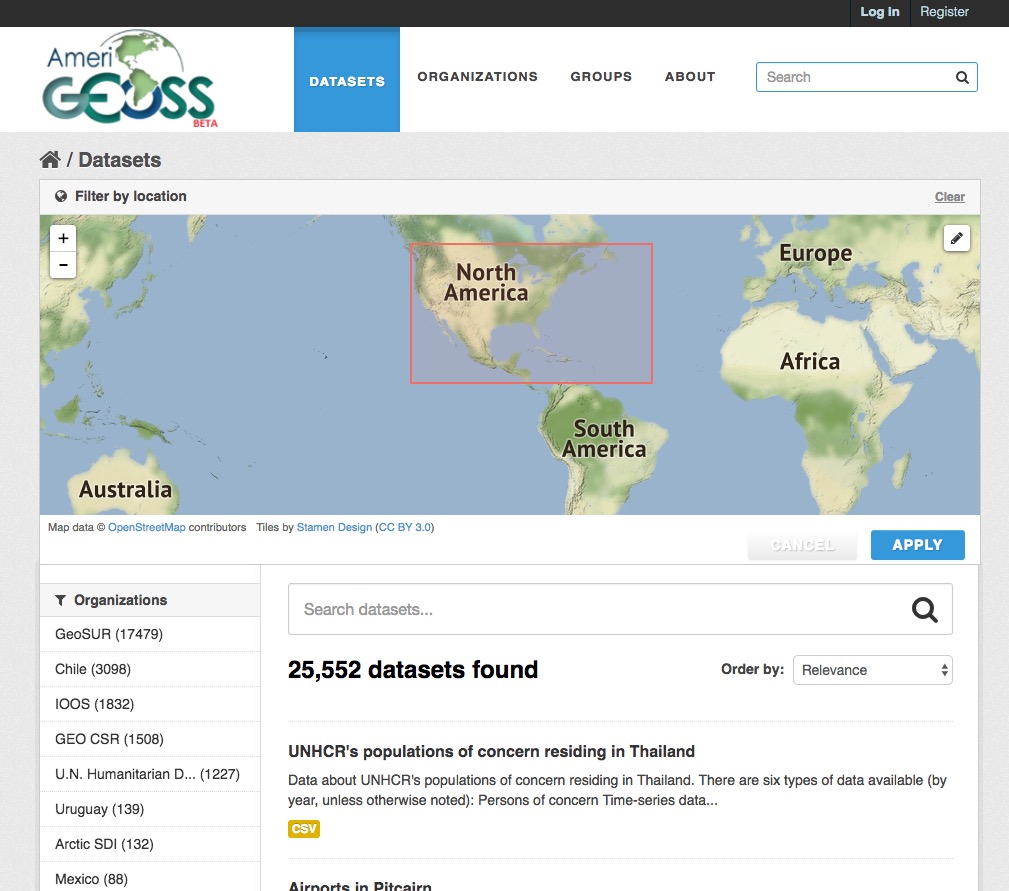 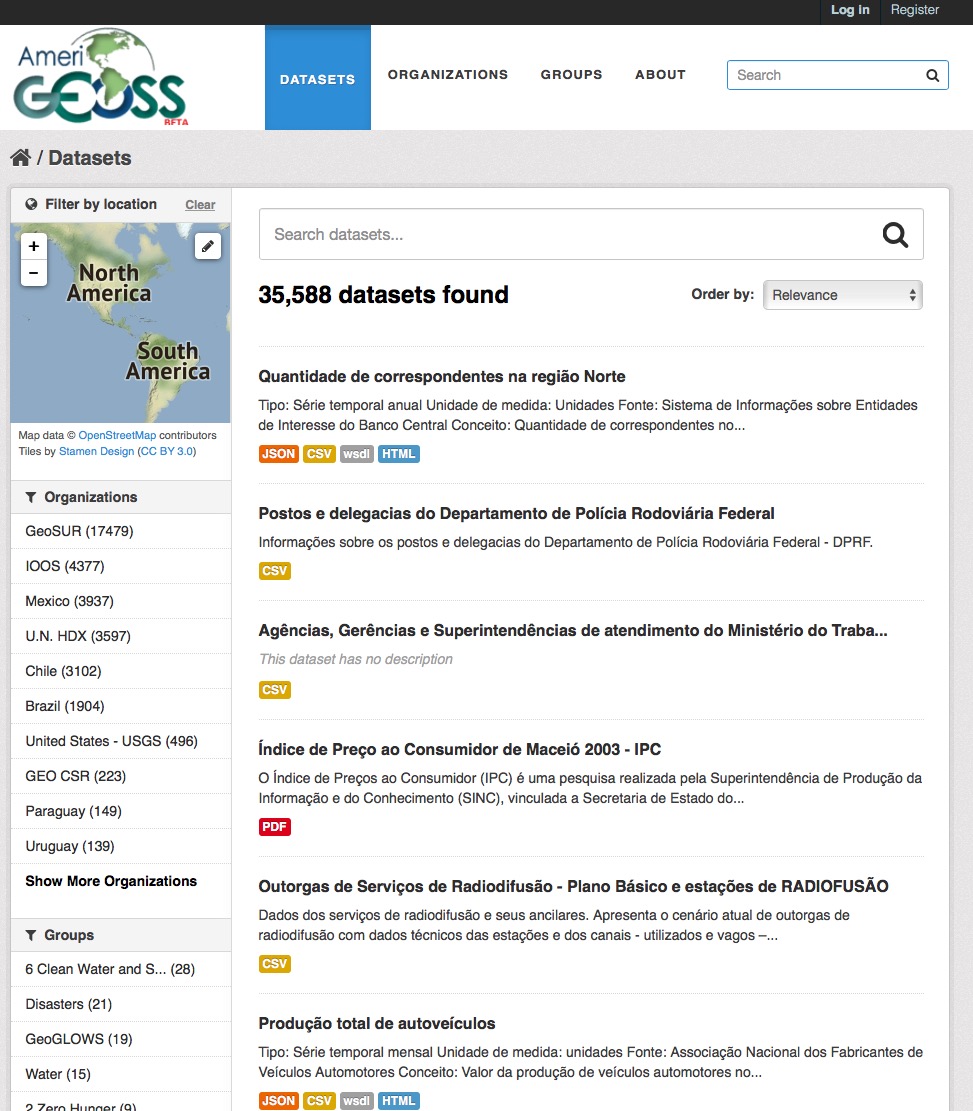 Tools and Products
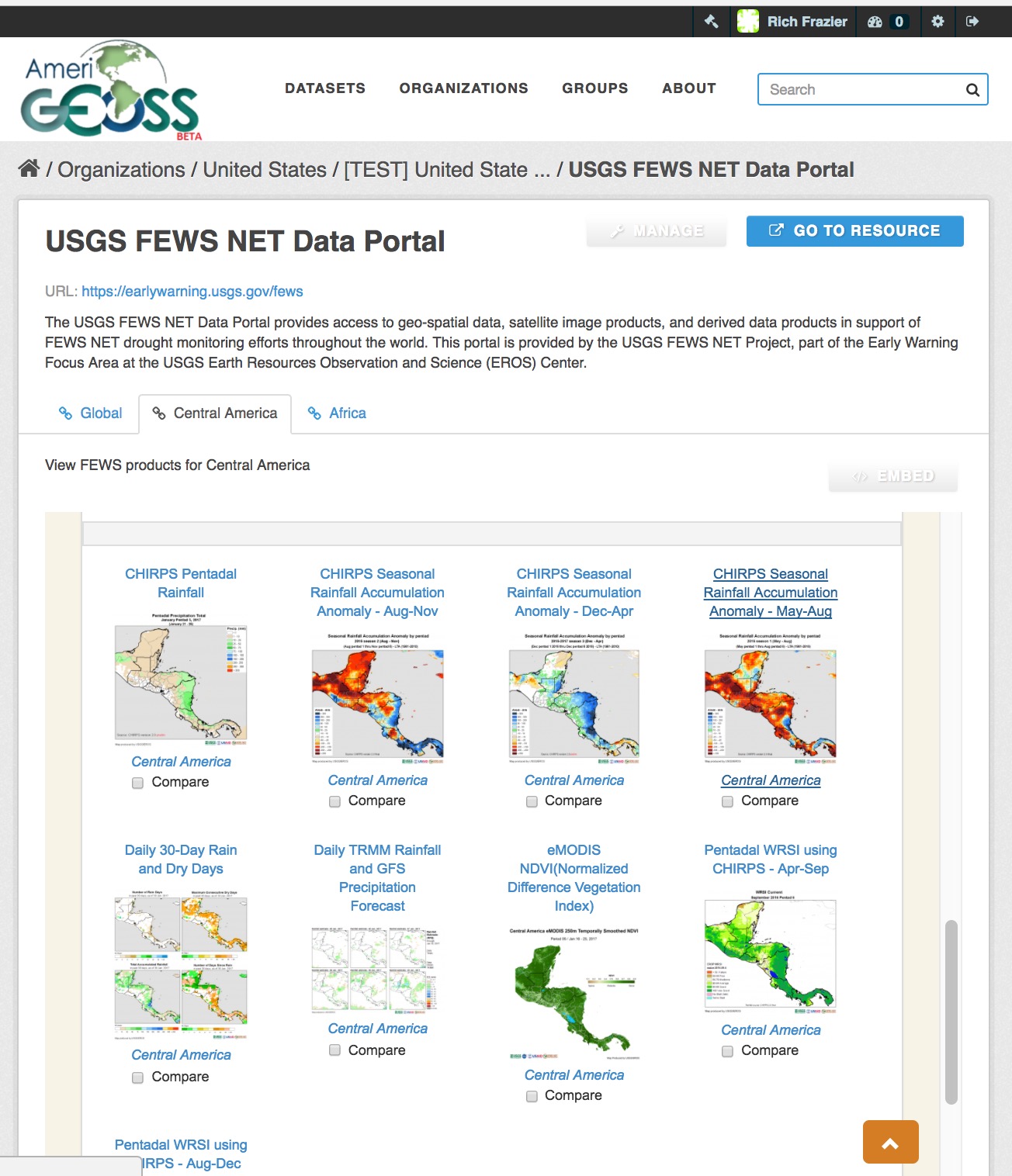 Map Viewer
Collections
Datasets
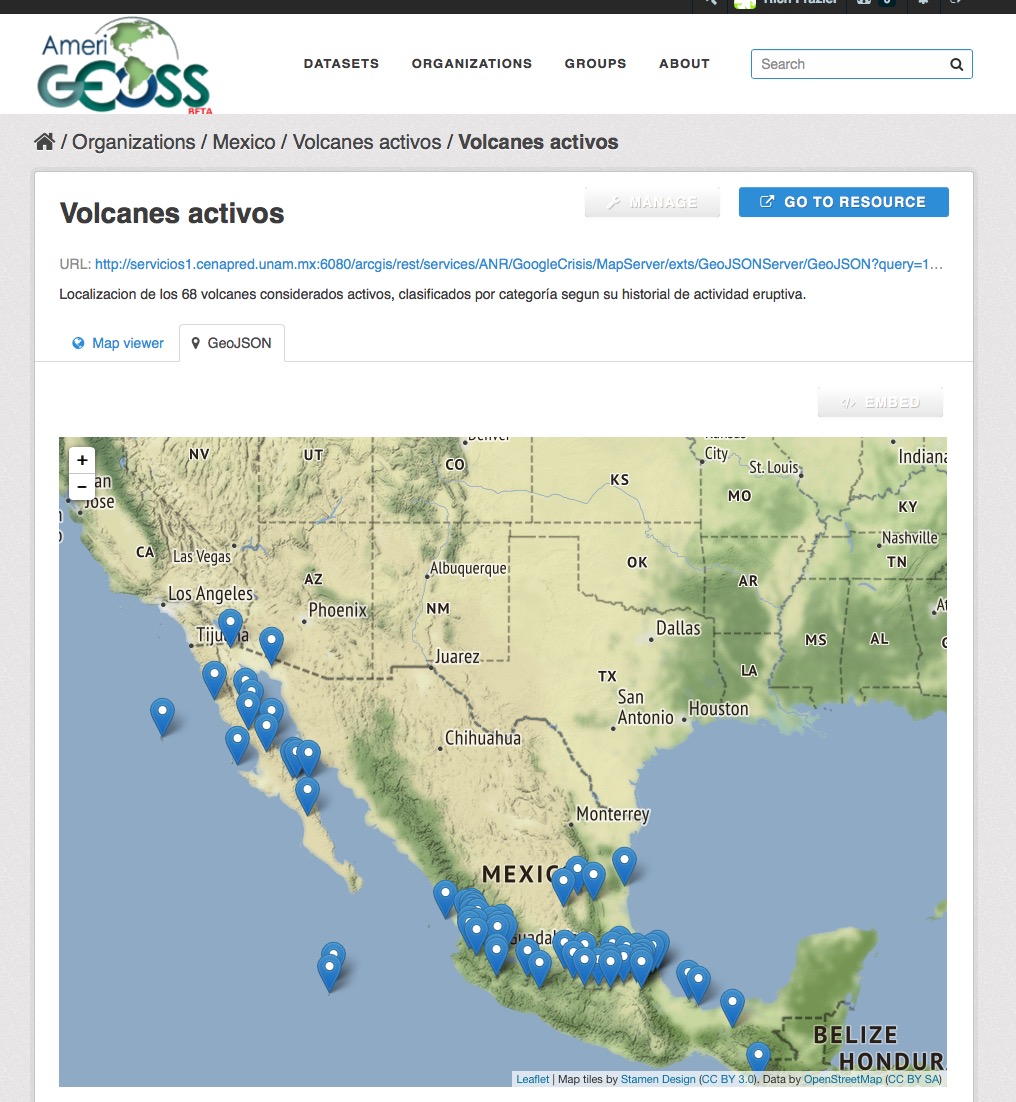 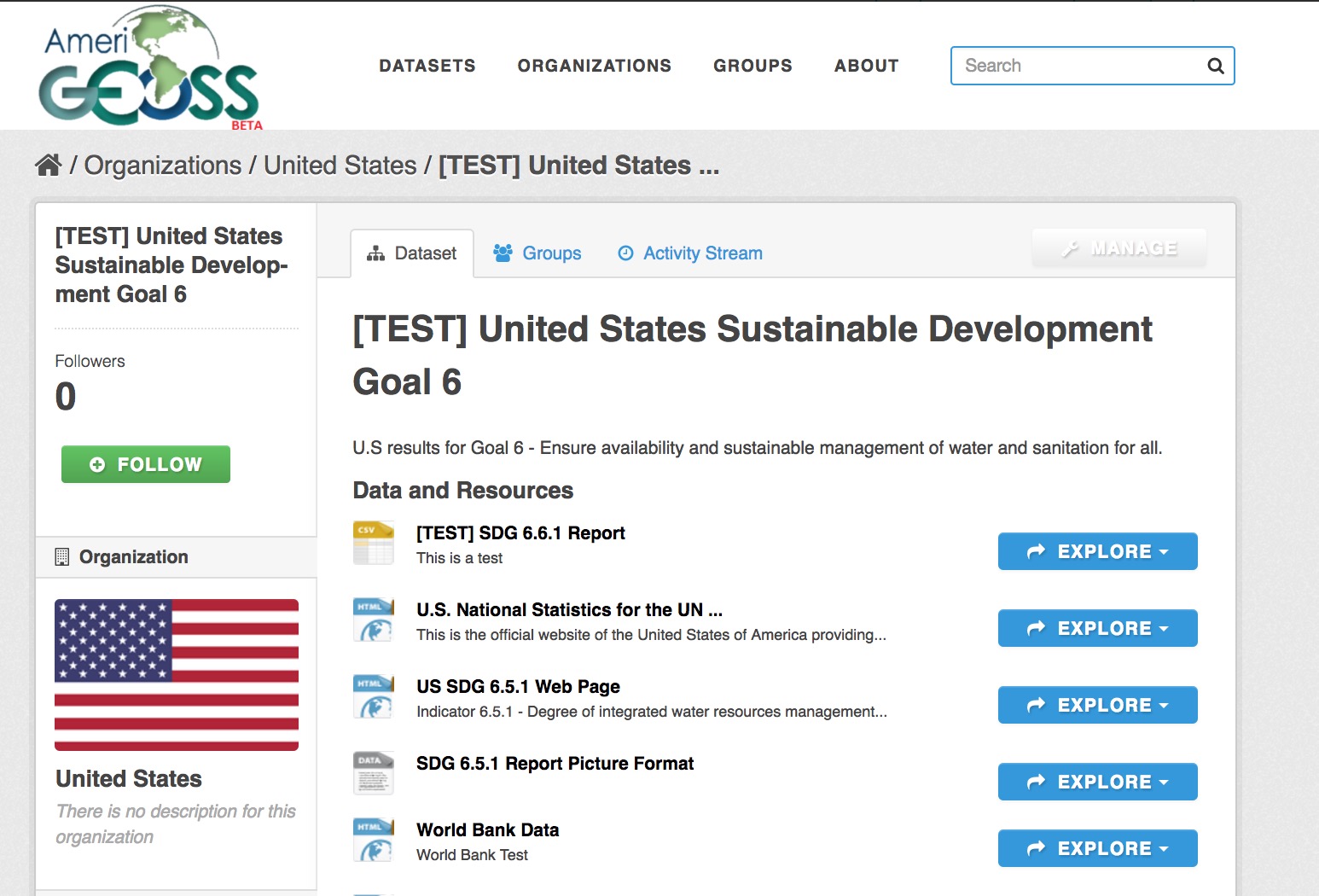 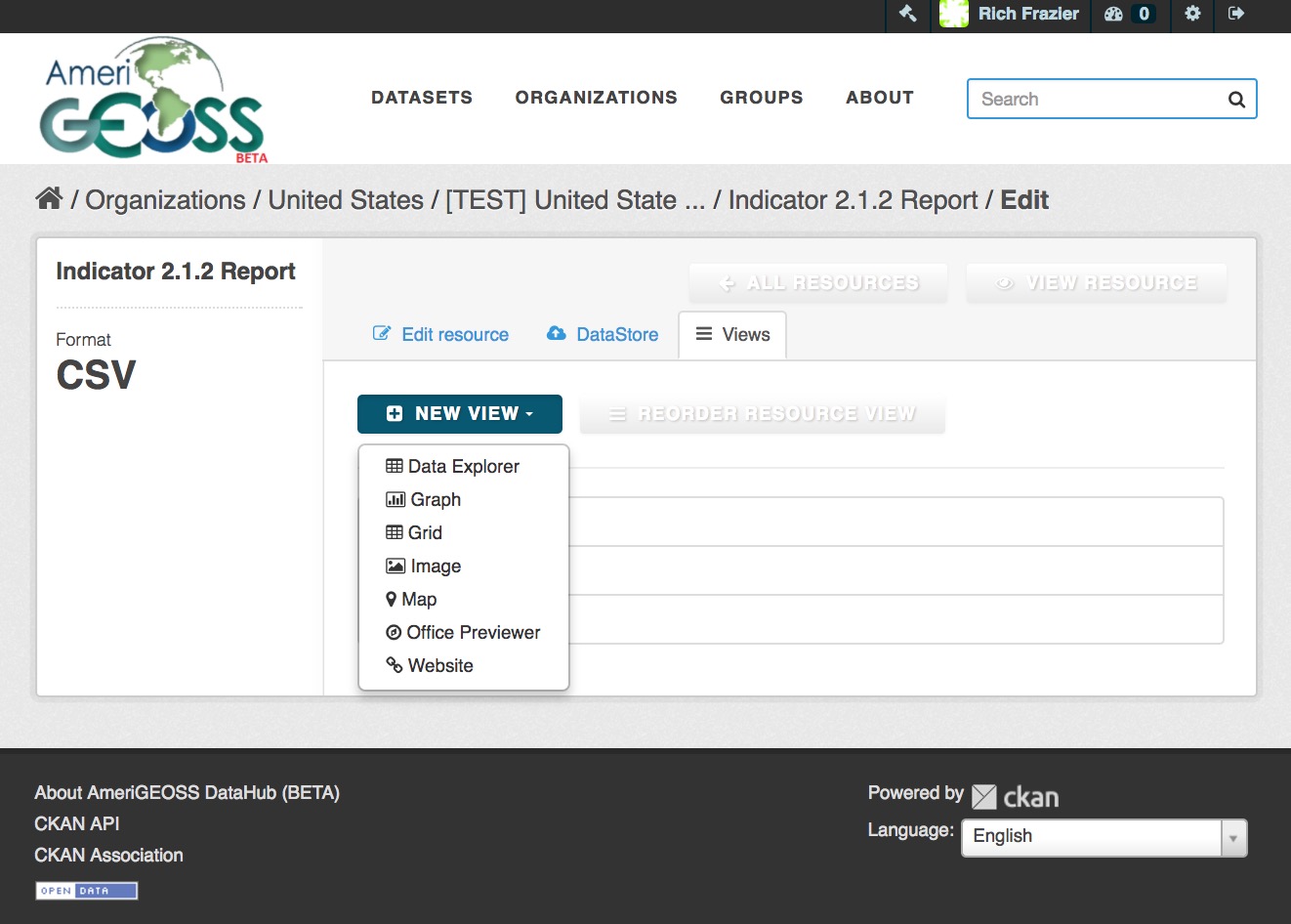 The AmeriGEOSS Community Platform prototype provides a suite of resources and tools for integrating, synthesizing, analyzing, problem-solving and visualizing geographically enriched data to accelerate understanding and decision-making.
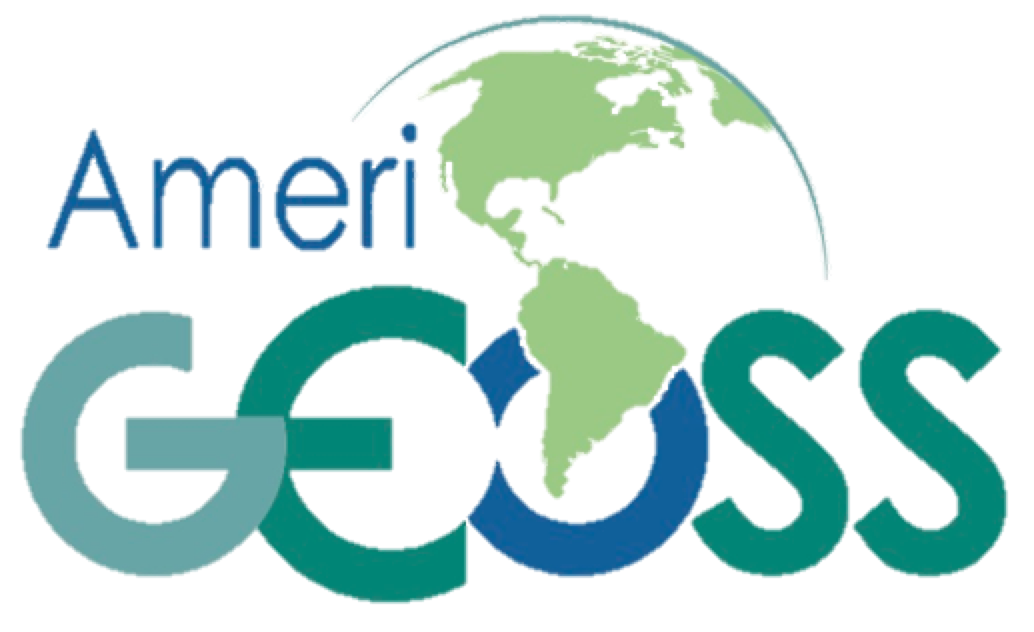 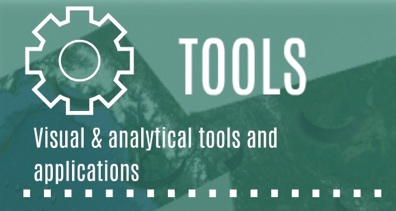 13
[Speaker Notes: Using the platform users can discover, access and use data and tools from national, regional and global data sources.  Our community can access economic, social and environmental data on a variety of topics related biodiversity, ecosystem health, food security,  water use, availability, quality and other indicators that will support the communities ability to develop products and services that support understanding and decision-making.]
AmeriGEOSS Data-Hub
– Data Catalog and Capabilities
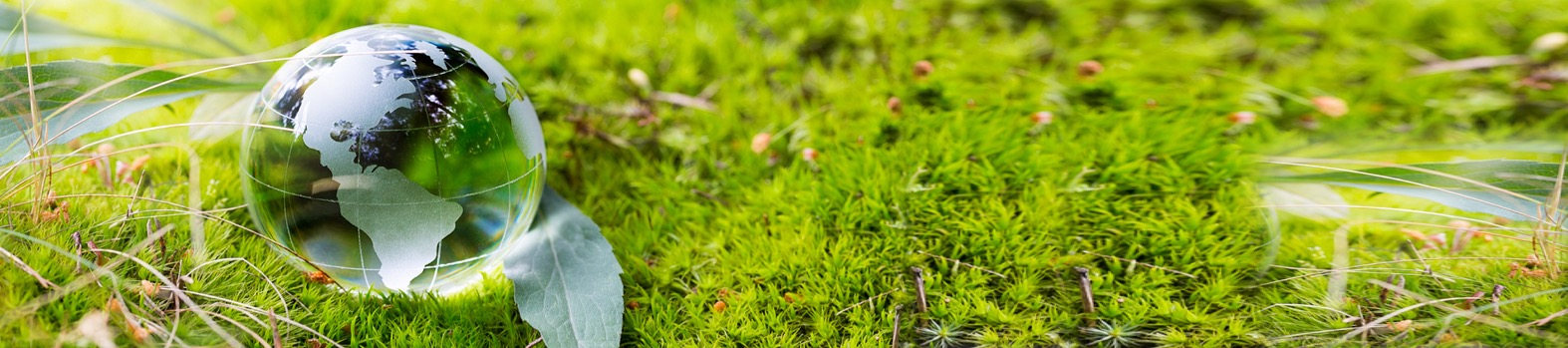 About AmeriGEOSS         Initiatives  |   Data   |   Tools |   Products  |  Services |   Resources |
Search
- Text1, Faceted2 and Spatial Search3
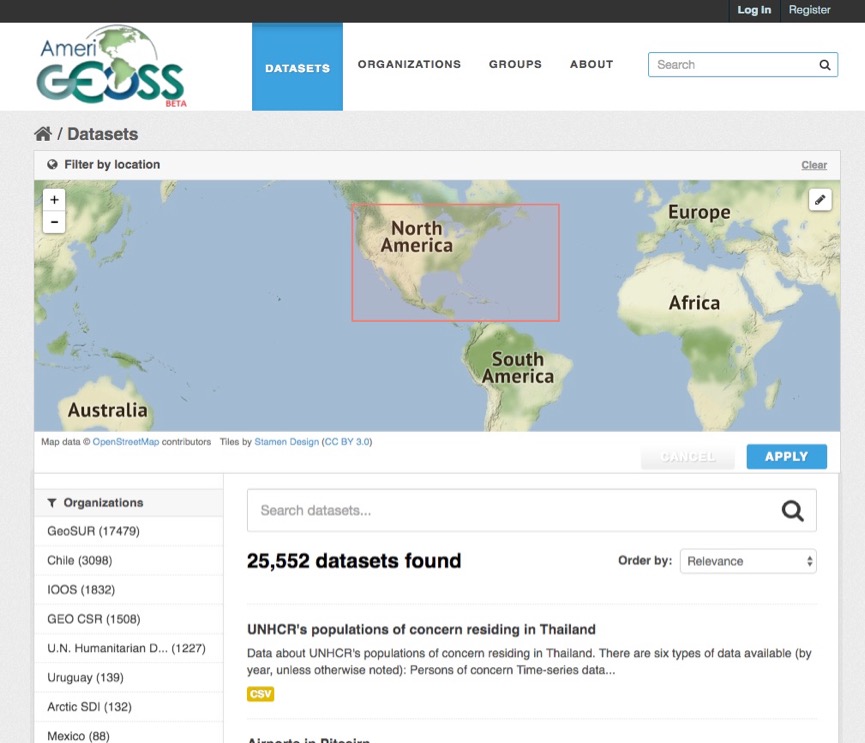 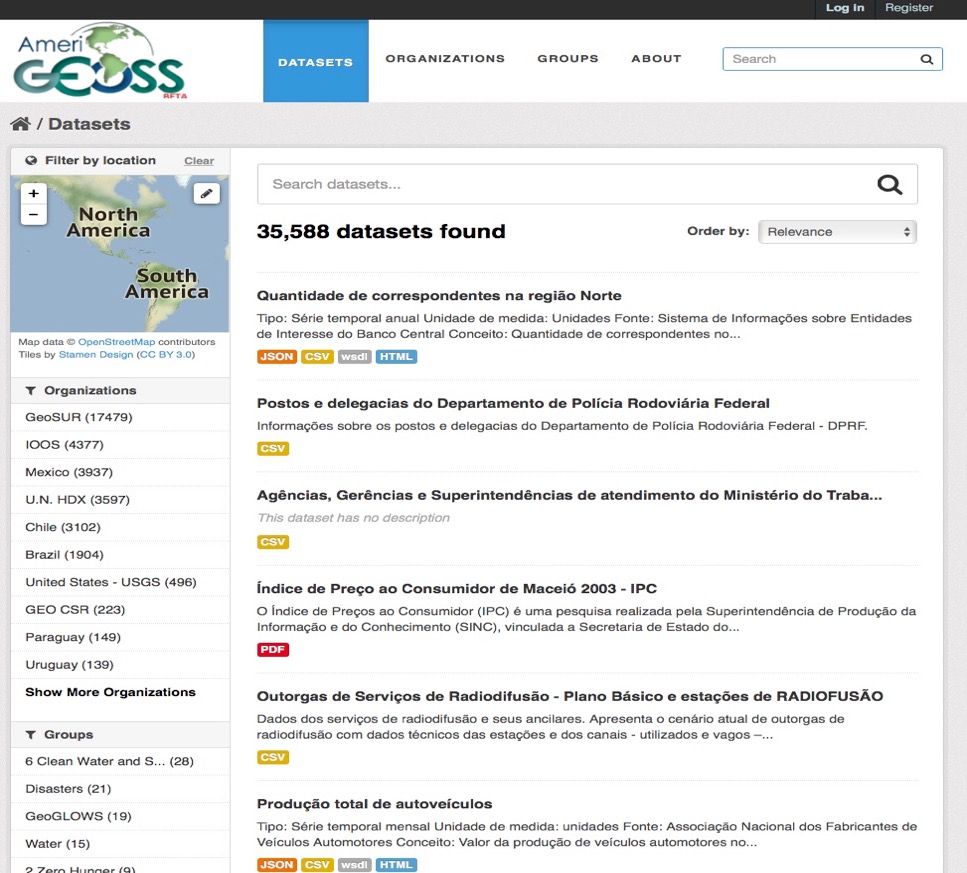 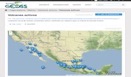 1
3
Find 
- Resources in many Formats4
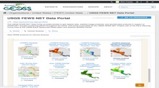 4
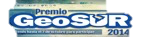 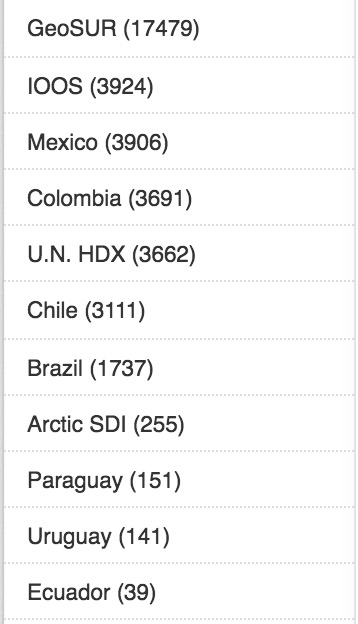 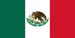 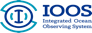 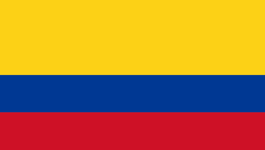 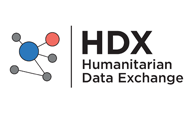 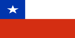 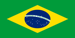 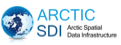 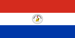 Use
- Multi-platform support5
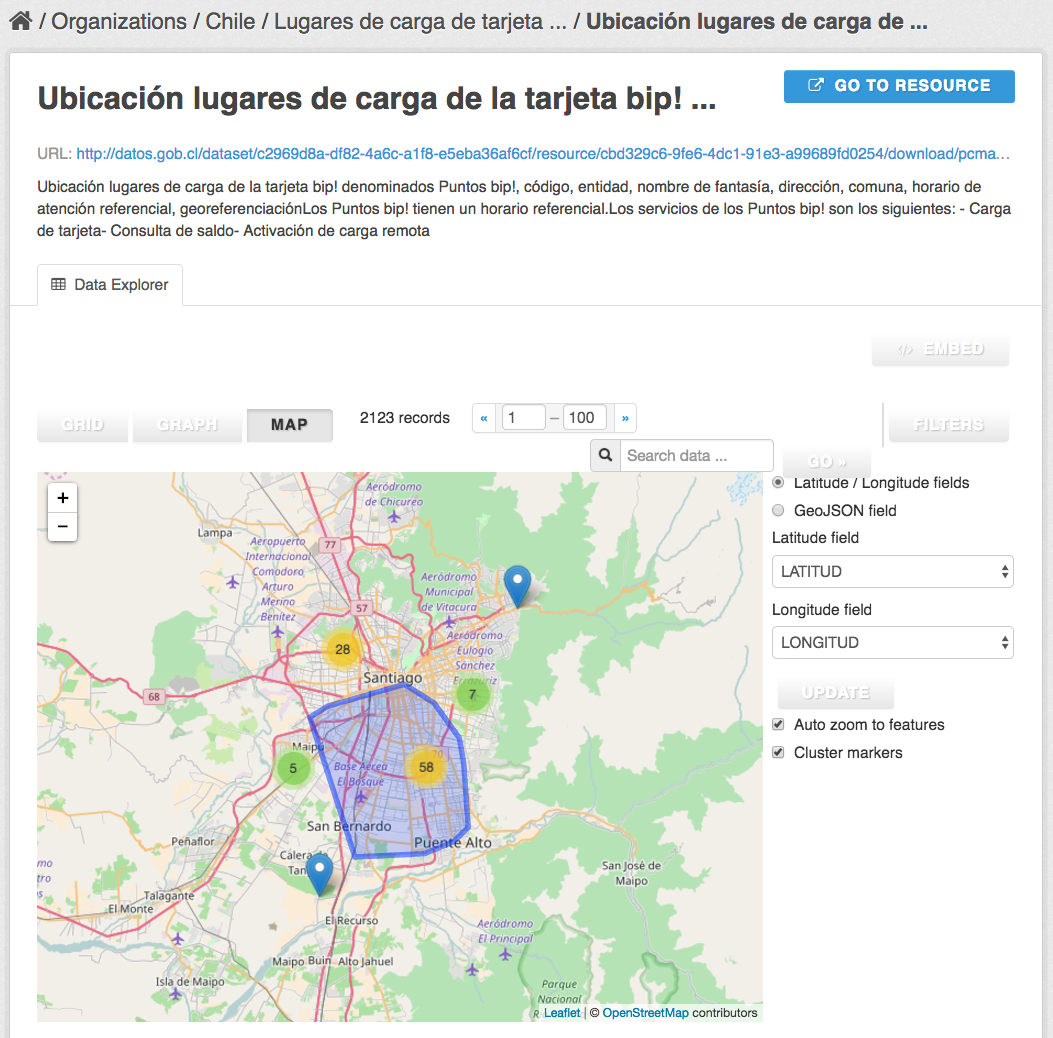 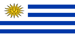 5
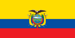 2
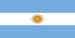 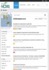 14
[Speaker Notes: The platform provides a variety of methods to search for data, find data in various formats and use the resources from a variety of platforms and devices.  

The AmeriGEOSS Data-Hub uses the CKAN open source platform to link resources in the region.]
AmeriGEOSS Data-Hub Capabilities
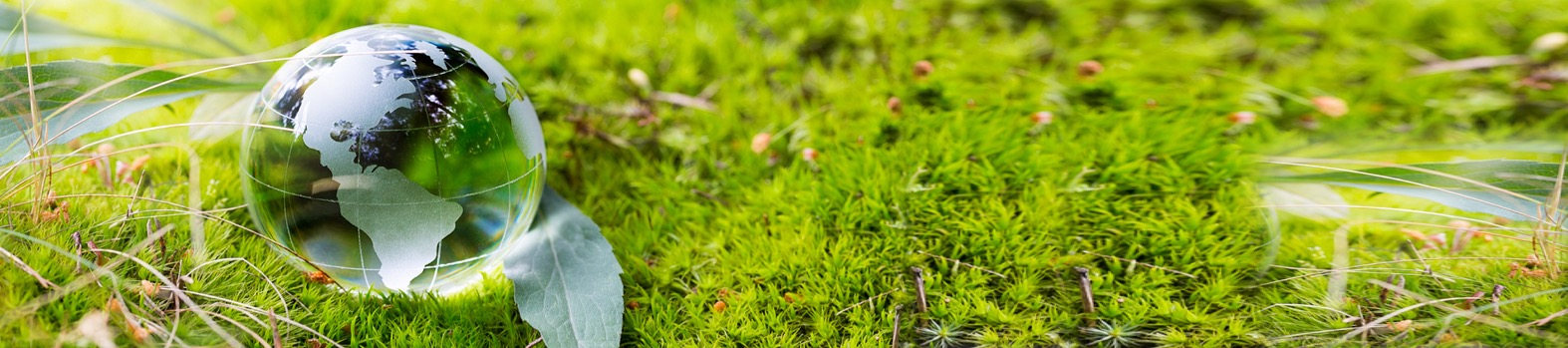 About AmeriGEOSS         Initiatives  |   Data   |   Tools |   Products  |  Services |   Resources |
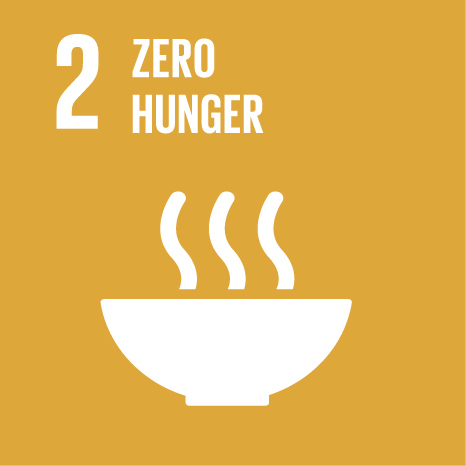 Tools and Resources from 
Global Providers in one Place
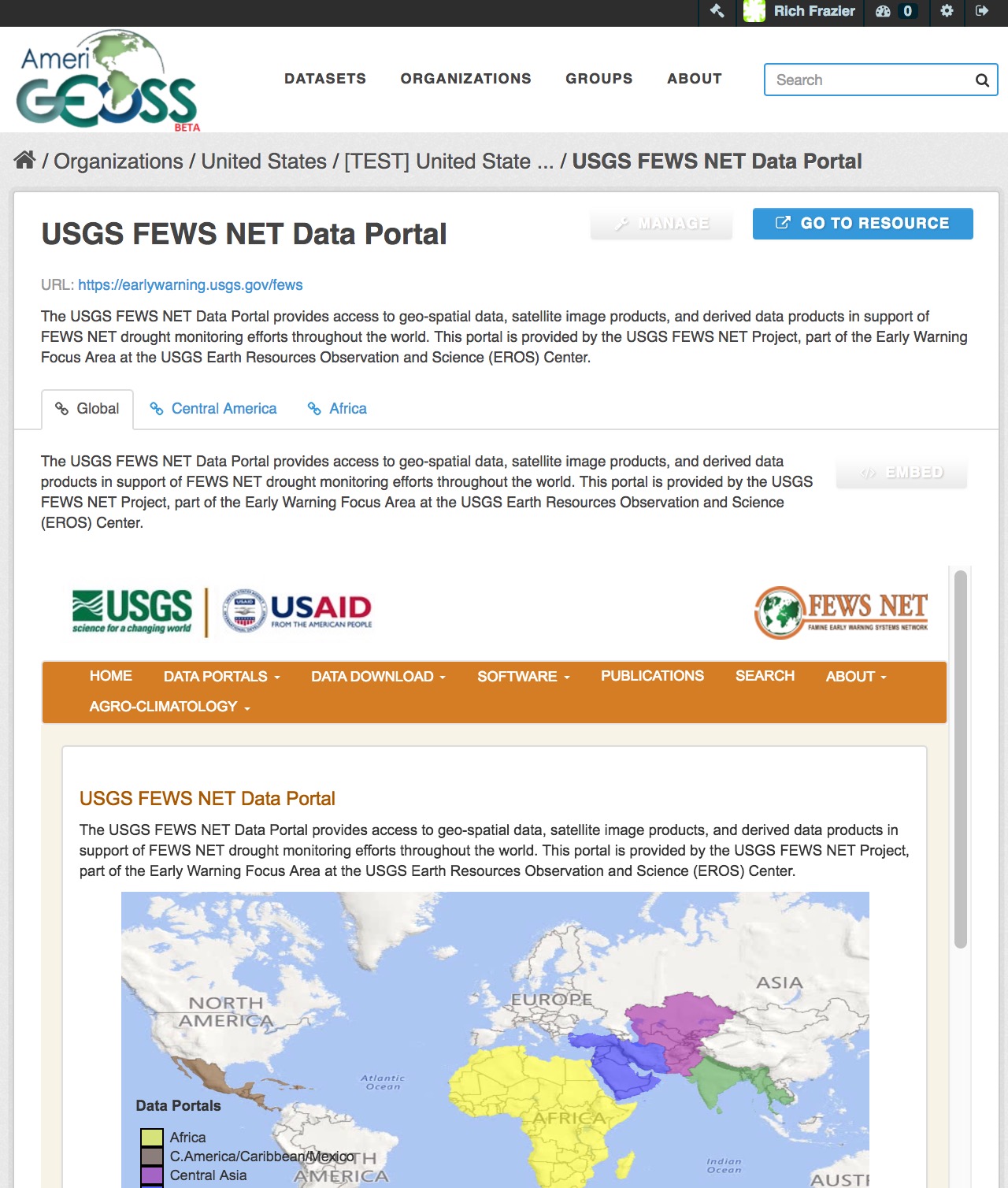 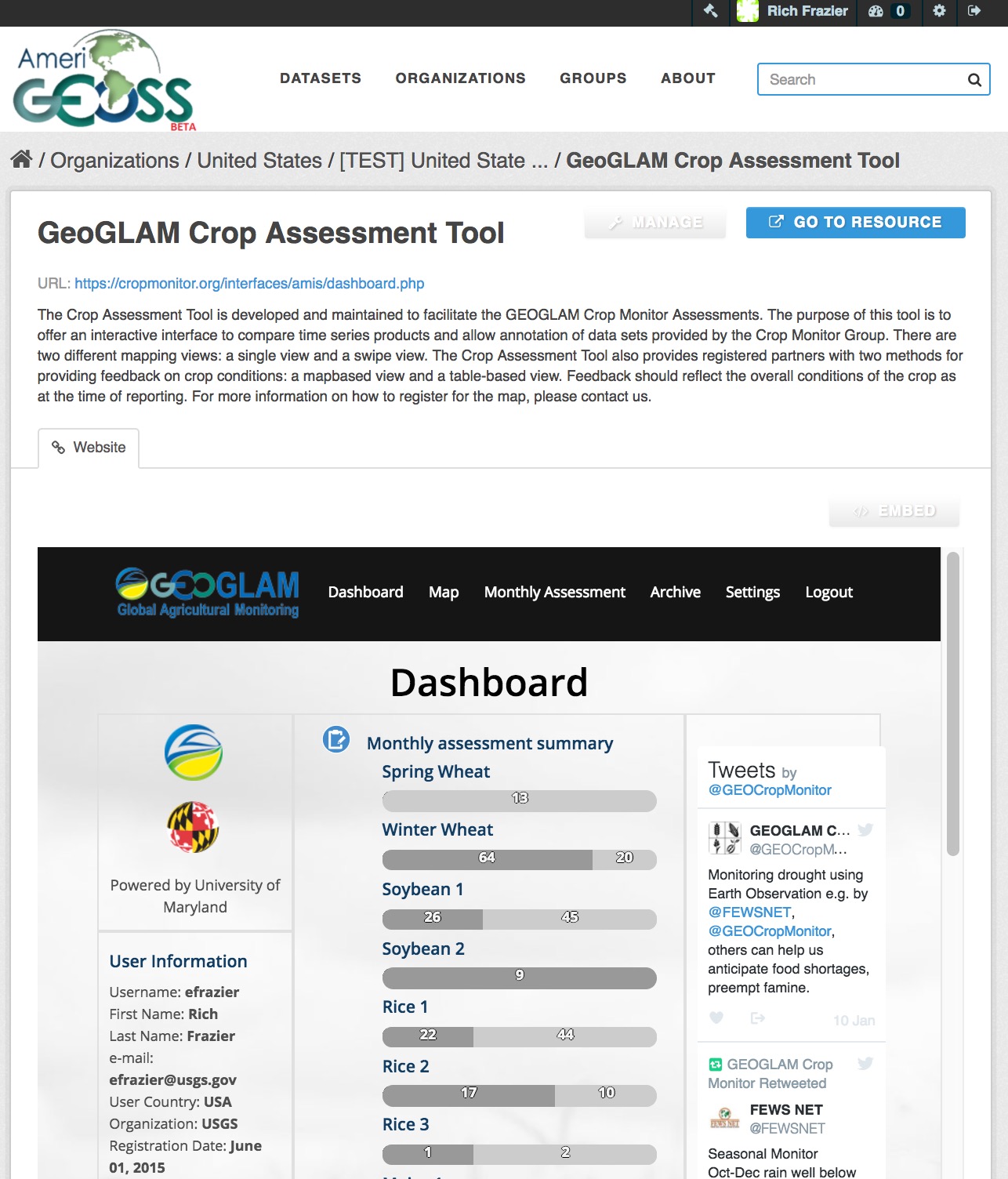 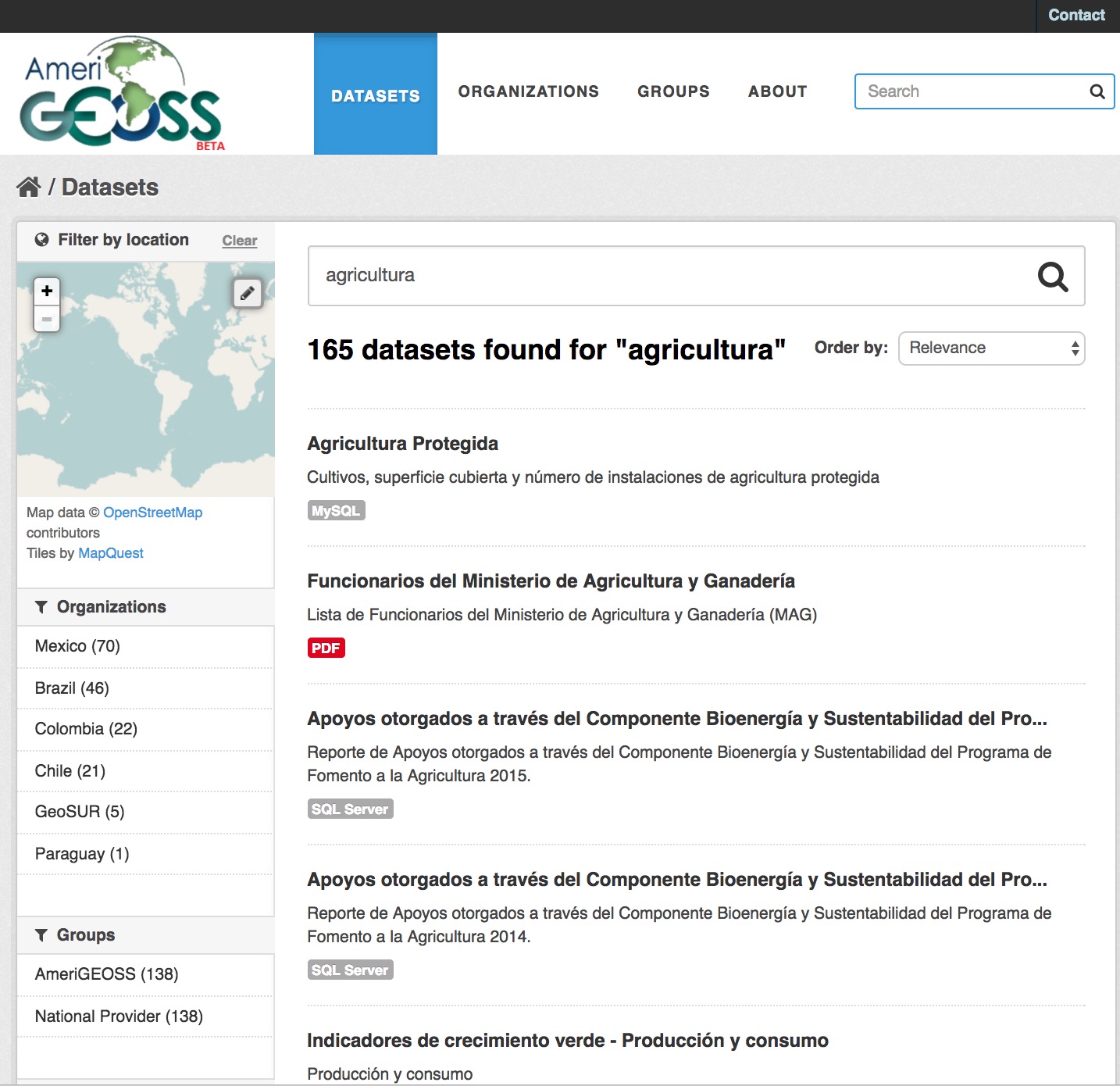 Find Data
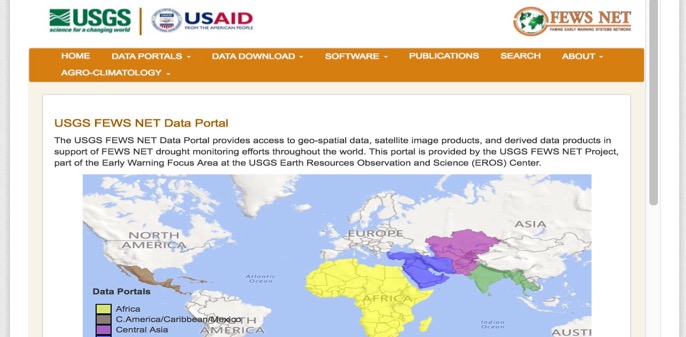 Tools
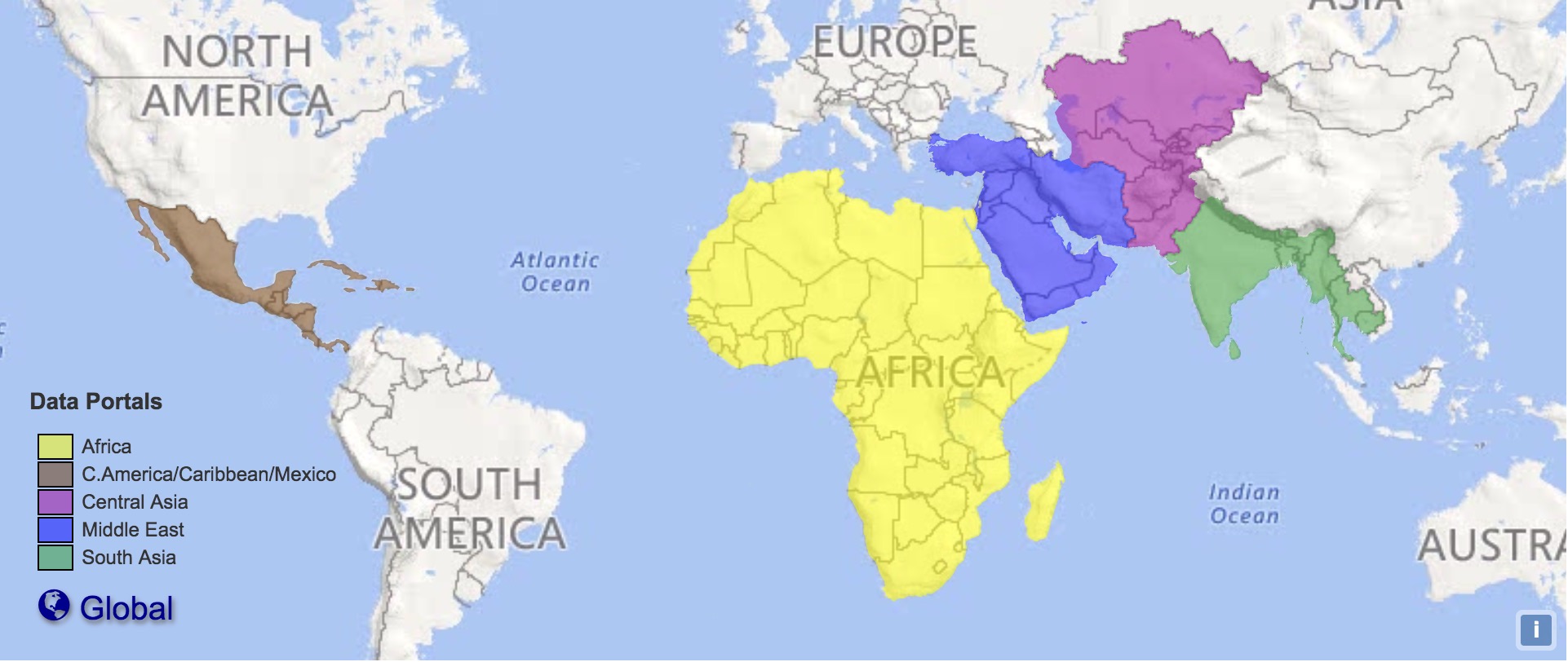 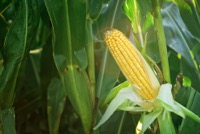 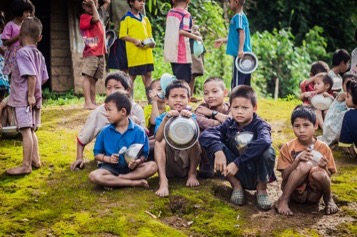 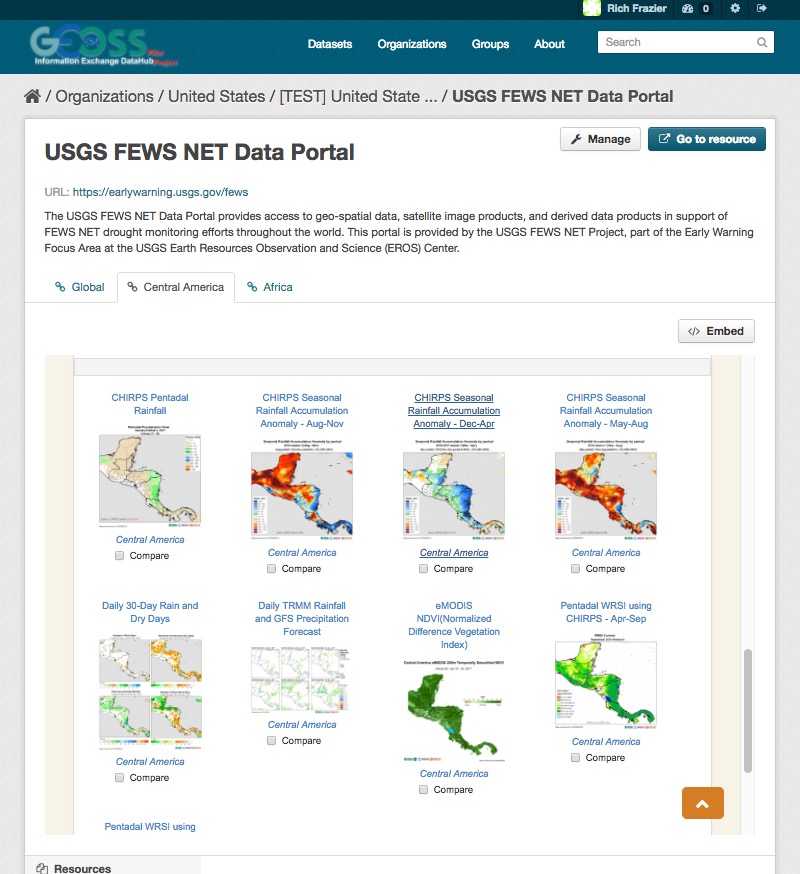 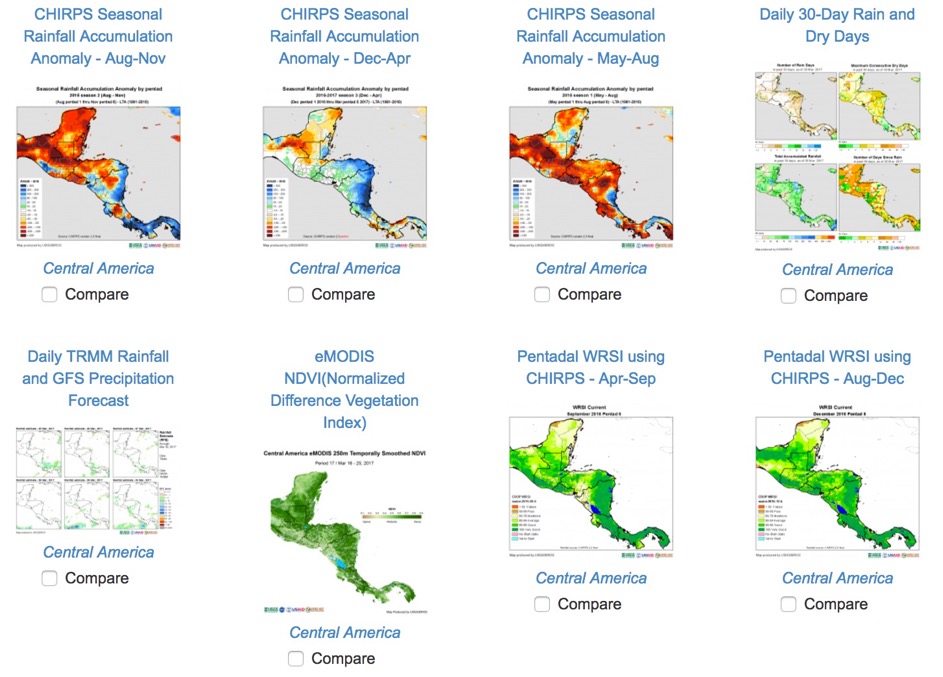 Imagery
15
[Speaker Notes: We are now in the use case development phase working with the community to leverage the platform around societal issues such as food security.  

Using the platform the community can access a variety of social, economic and environmental resources from providers to understand causes and develop knowledge based products and services to model, forecast and respond.]
AmeriGEOSS Data-Hub Capabilities
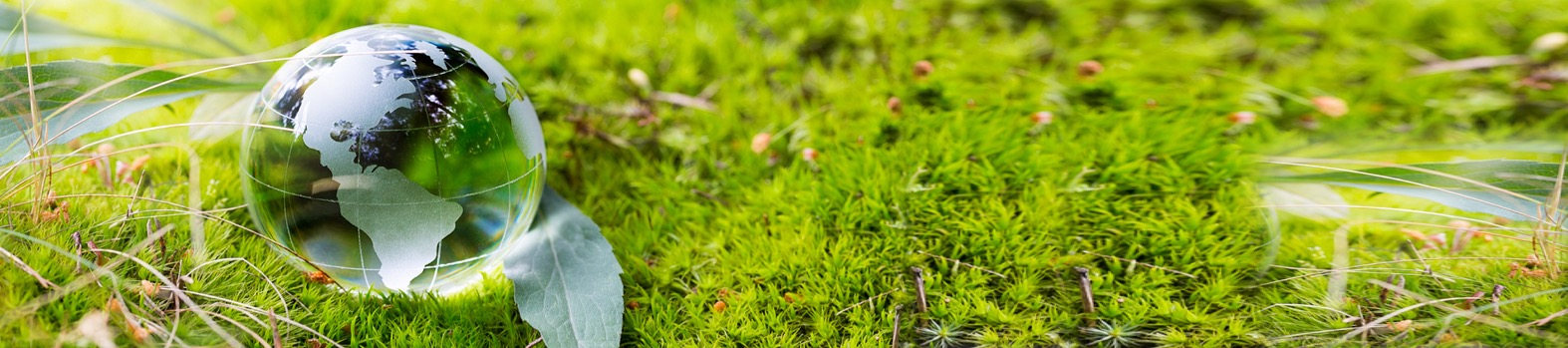 About AmeriGEOSS         Initiatives  |   Data   |   Tools |   Products  |  Services |   Resources |
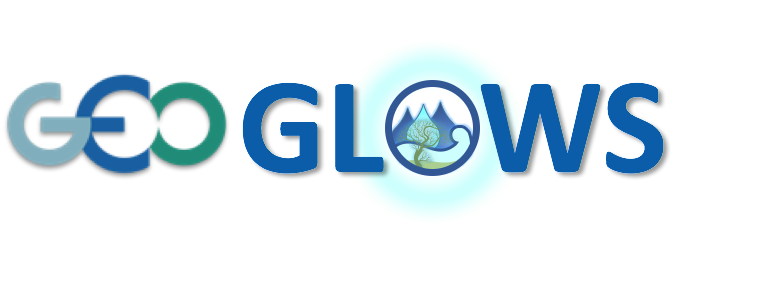 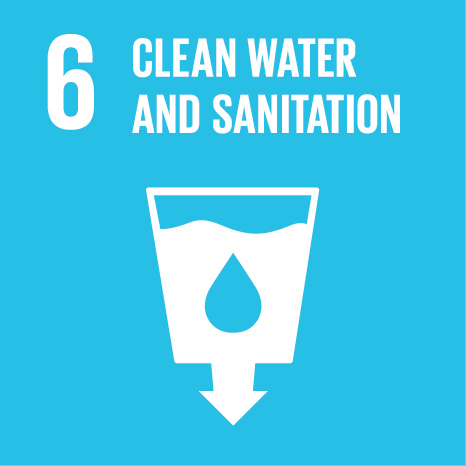 Explore Social, Economic and Environmental , Reports, Information, Indicators…..and More
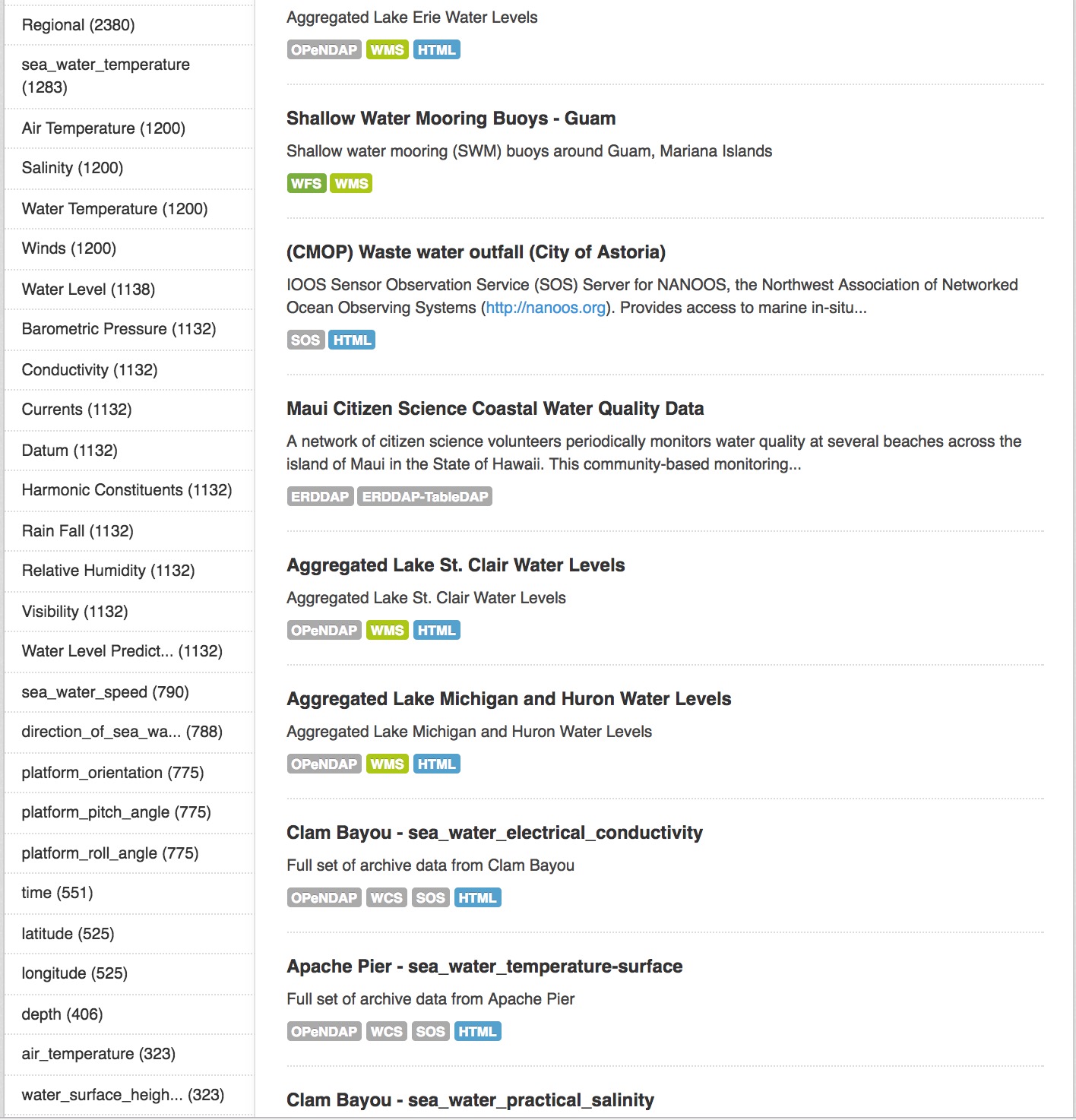 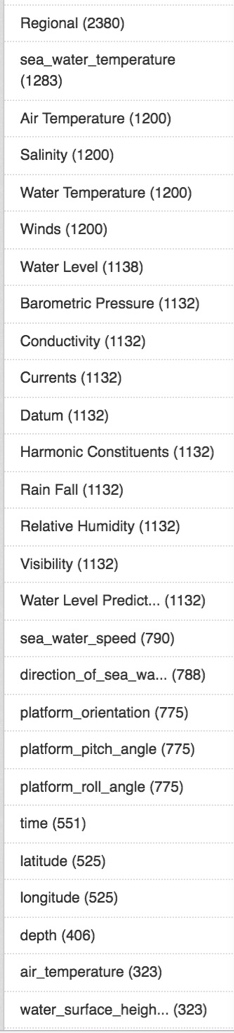 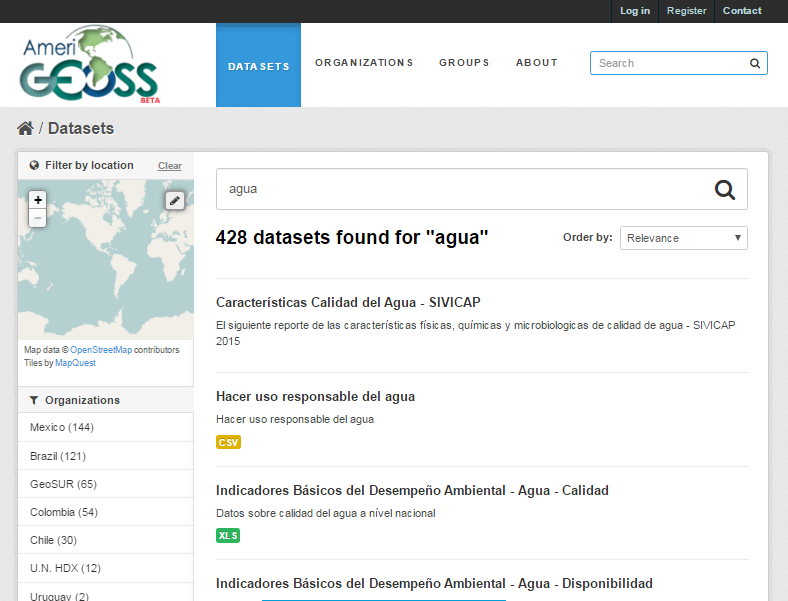 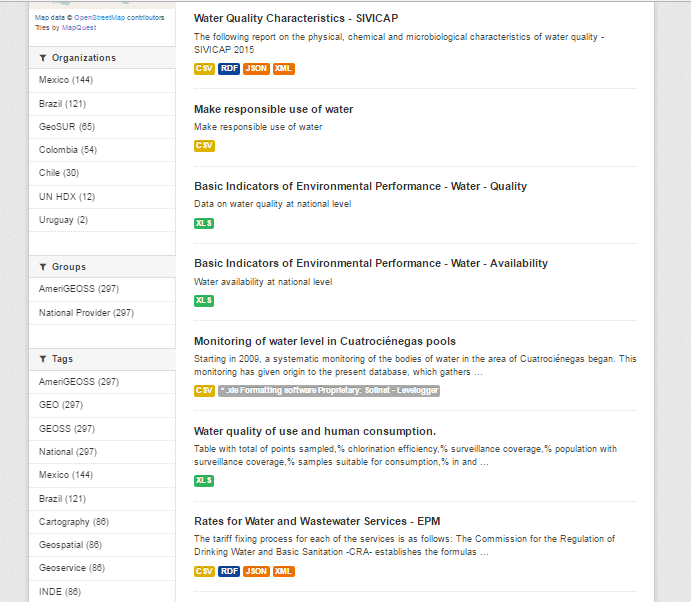 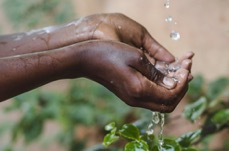 Find Water Data
Water Variables
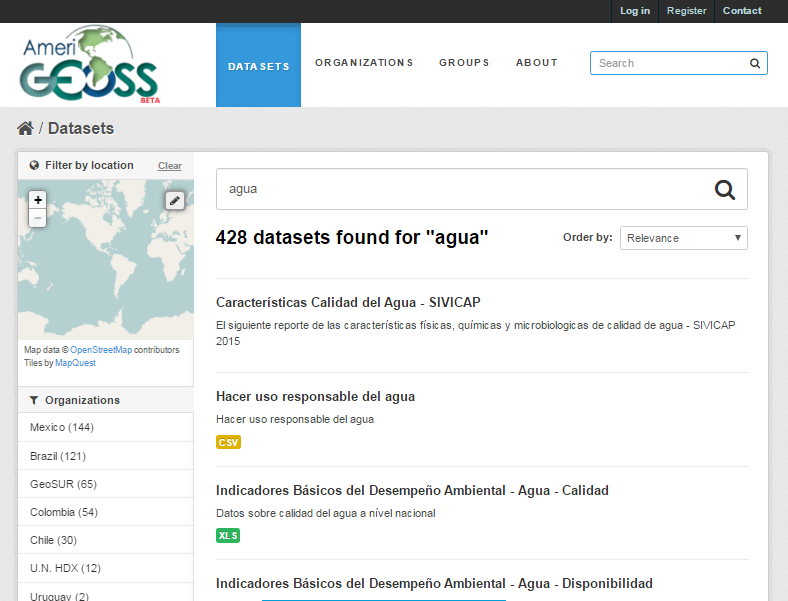 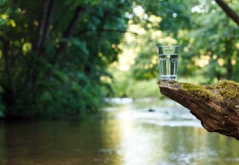 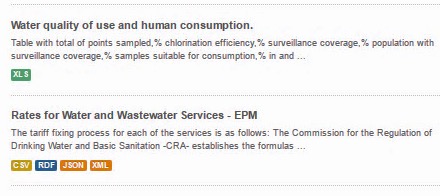 Water Reports & Indicators
Use maps, applications and other analytical tools
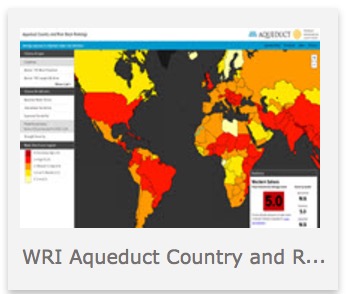 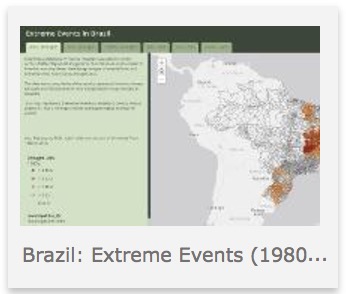 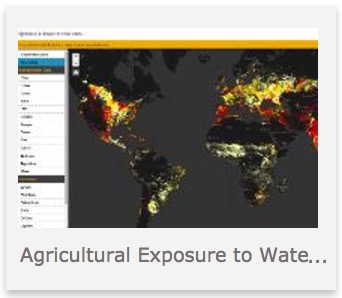 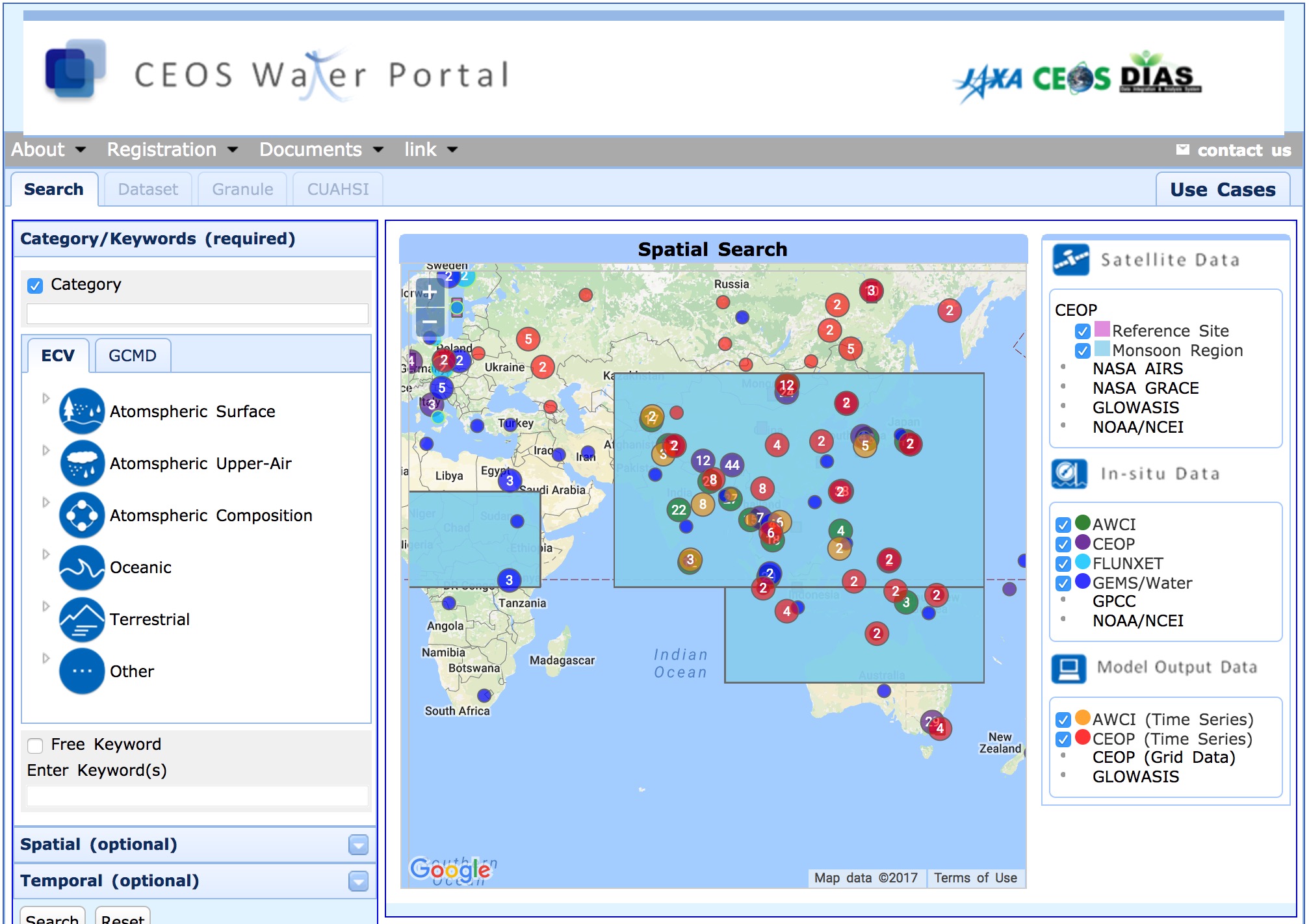 16
CEOS Water Portal
[Speaker Notes: One of our community initiatives GEOGlows is initiating efforts to support capacity building to understand water use, water availability, and water quality.  The outcomes of these activities will support clean water and sanitation efforts under SDG 6.

Through the platform a researcher or analyst can find water data  - Click
Access a variety of hydrometric data to understand variables and – click 
Access reports, community developed maps, applications and analytical tools to support understanding and decision-making.]
Capacity Building  - Current Status and Next Steps
February - September
Initiated
AmeriGEOSS Week 2017
University of Costa Rica
July 31 – August 4
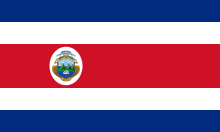 Strengthening Partnerships  – Mobilizing Resources   –  Implementation
17
[Speaker Notes: 2016 - building the foundational services and capabilities
2017 - focus on implementing - working with a small group of users to develop use cases
In may the prototype will be made available to the community

Invite to AmeriGEOSS Week.]
AmeriGEOSS – CEOS Possible Synergies
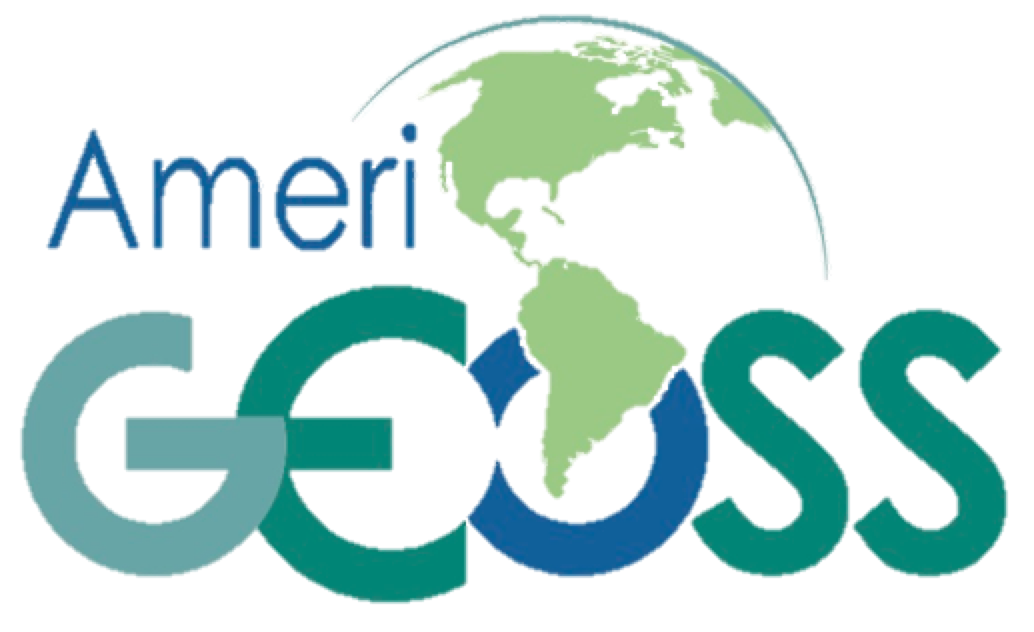 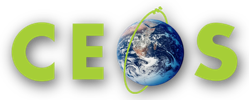 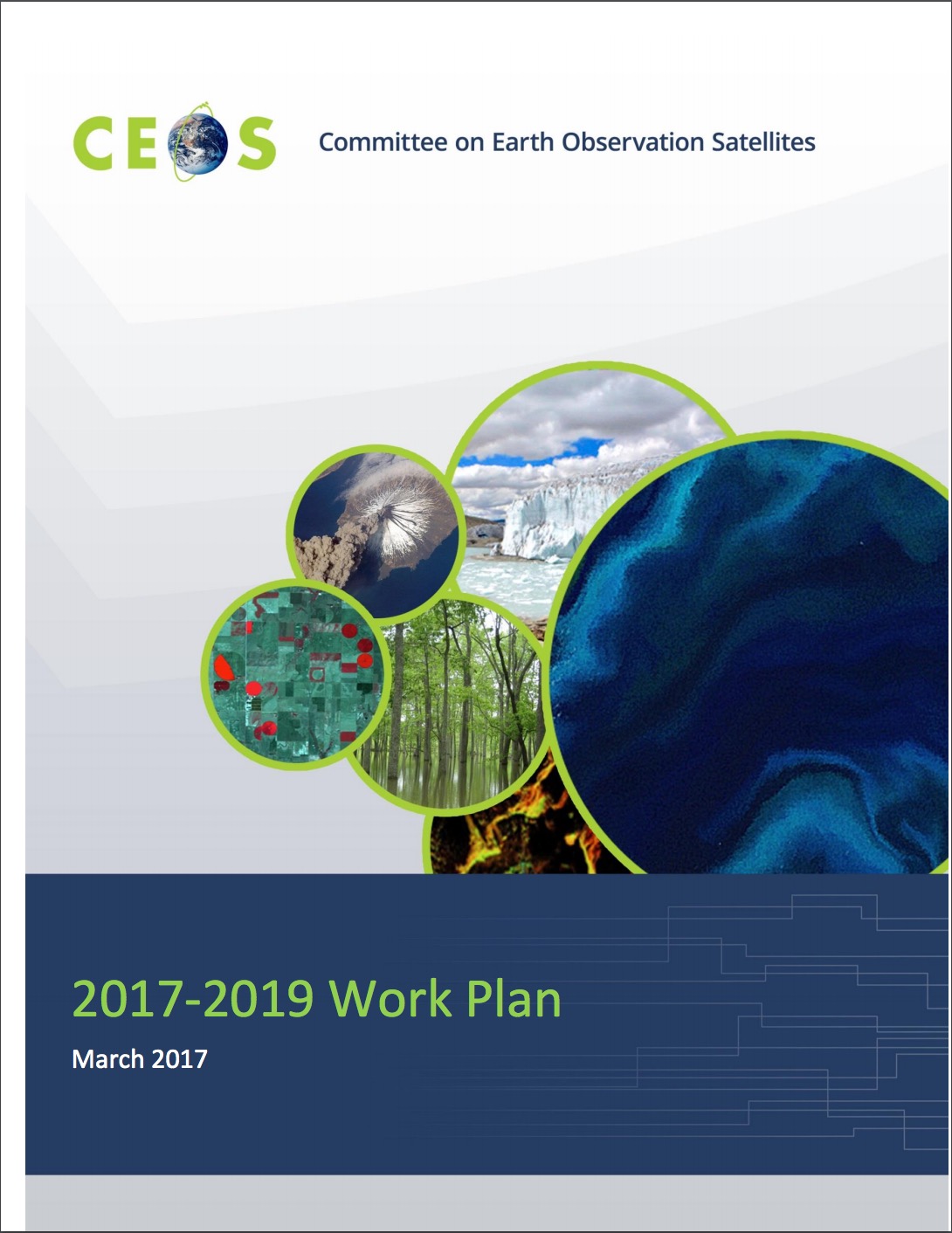 AmeriGEOSS Cross-walk to  
CEOS 2017-2019 Work Plan
3.1. Climate Monitoring, Research, and Services
Foundational Task
3.2. Carbon Observations, Including Forested Regions
3.3. Observations for Agriculture
3.4. Observations for Disasters
3.5. Observations for Water
Agriculture
Disasters
Water
Biodiversity & Ecosystems
3.6. Capacity Building, Data Access, Availability and Quality
3.7. Advancement of the CEOS Virtual Constellations
3.8. Support to Other Key Stakeholder Initiatives
3.9. Outreach to Key Stakeholders
18
[Speaker Notes: Identified synergies between CEOS work plan and AmeriGEOSS efforts.]
AmeriGEOSS – CEOS Possible Synergies
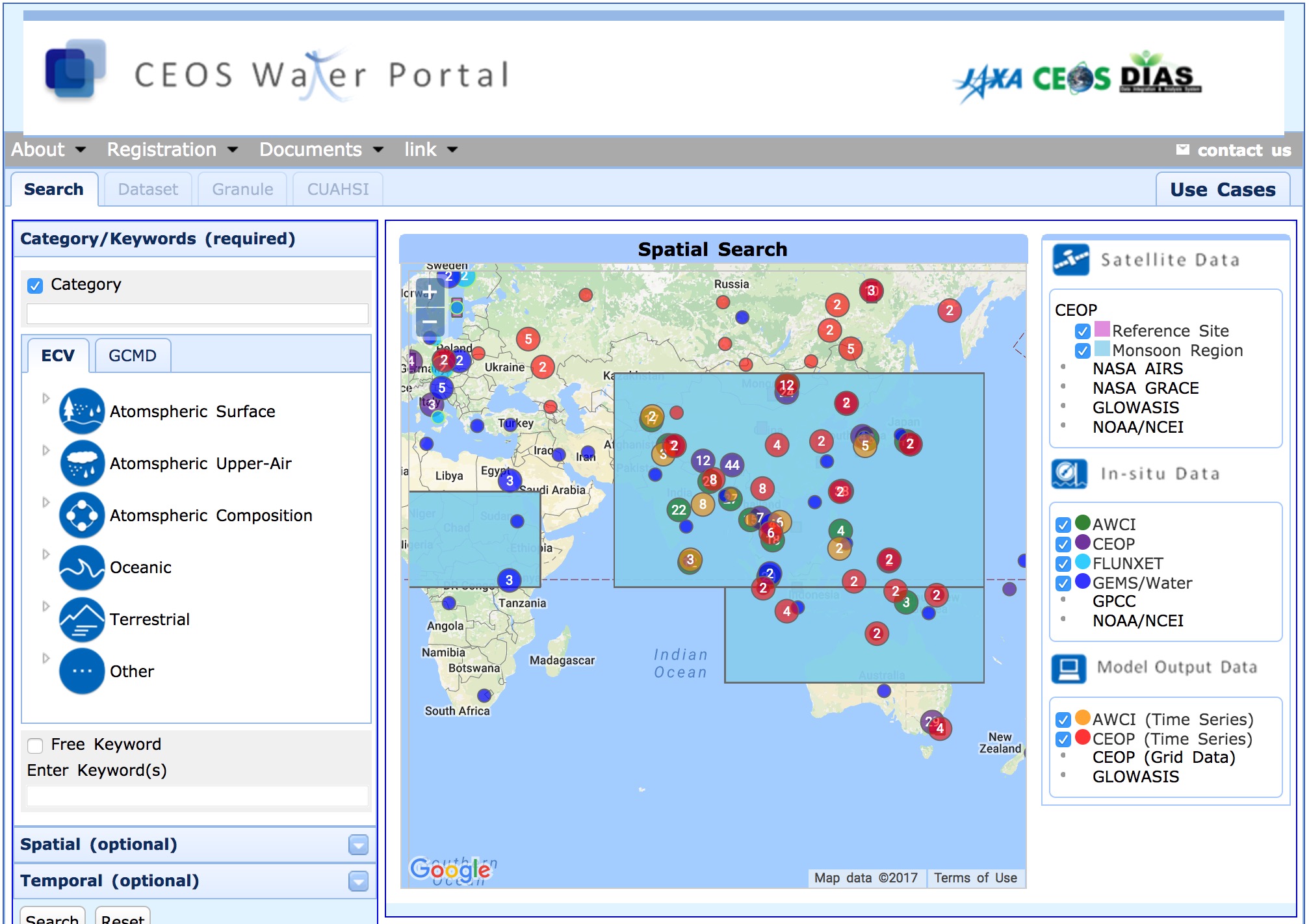 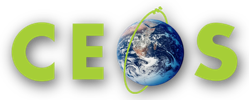 Outcome of activities will inform development and implementation in other regions.
19
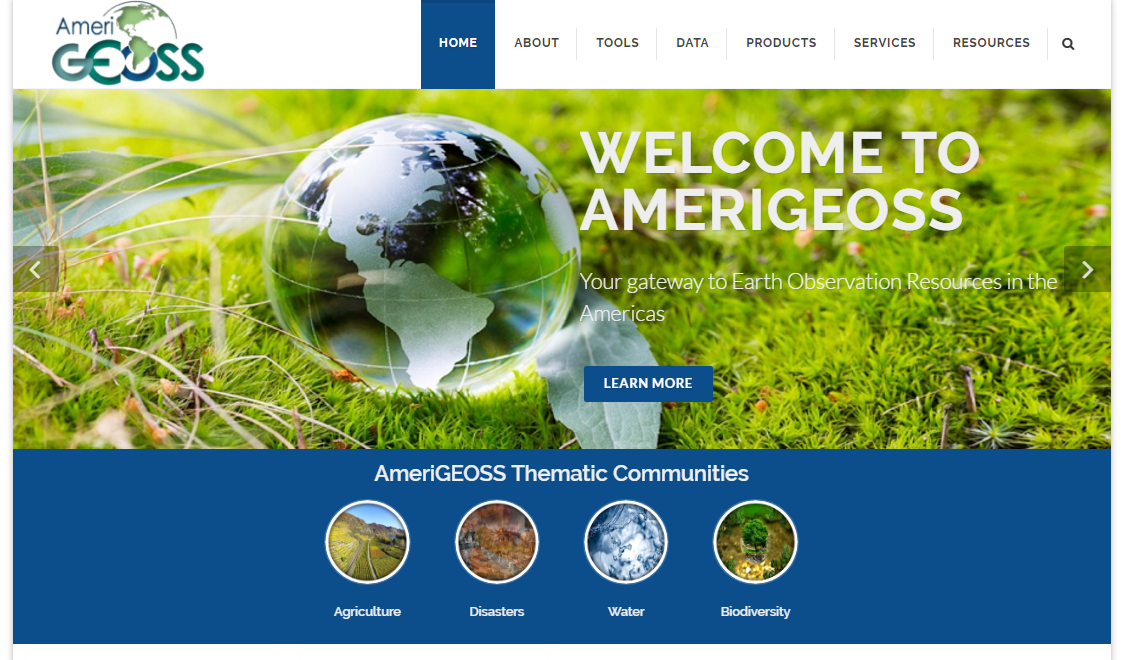 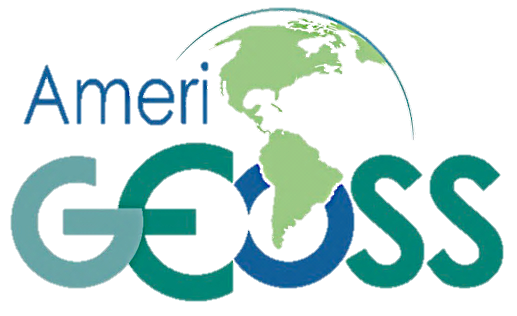 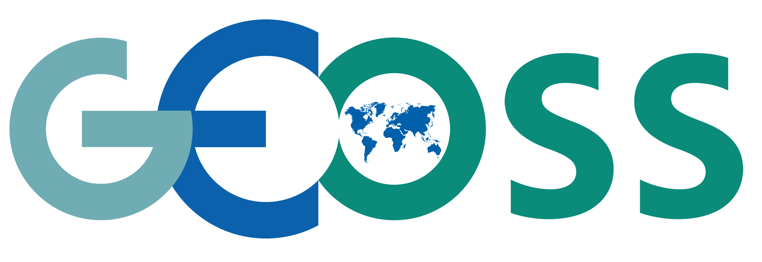 Community Platform
Advancing the Vision of GEO:      GEOSS Implementation
Questions?
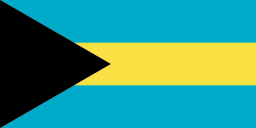 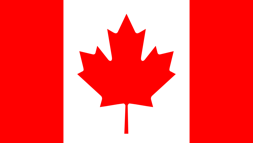 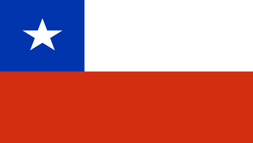 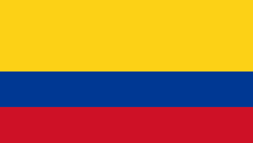 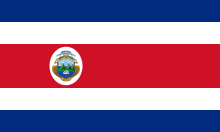 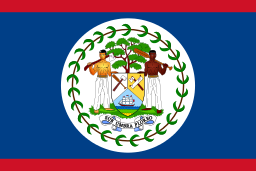 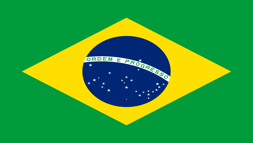 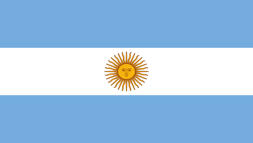 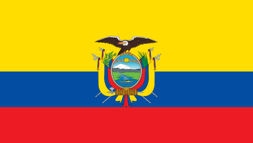 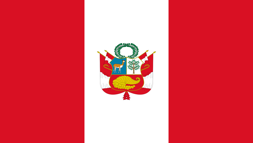 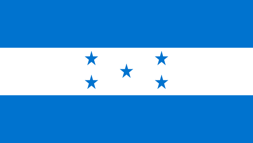 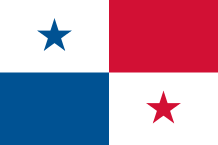 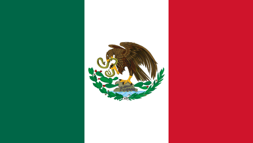 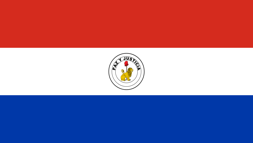 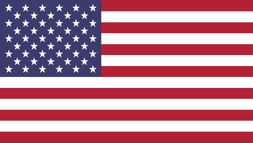 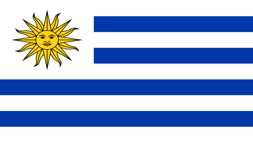 20